CP3 Higgs Workshop  2012
1
125 GeV Higgs from a not so Light Technicolor Scalar
Roshan FOADI
CP3 Higgs Workshop 2012
CP3 Higgs Workshop  2012
2
The 125 GeV Boson
It looks more and more like the SM Higgs
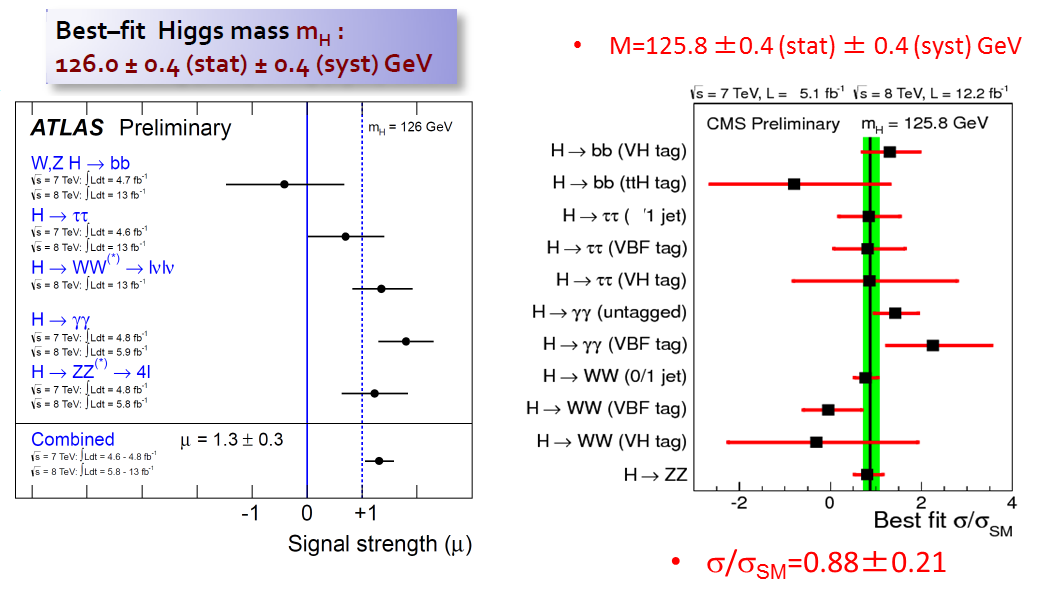 CP3 Higgs Workshop  2012
3
The 125 GeV Boson
Which theories can accommodate a 125 GeV Higgs?

Certainly all theories with weakly coupled dynamics at the 1 TeV scale:
SM
SUSY
Little Higgs / Composite Higgs

However it seems increasingly unlikely that that these theories can avoid large fine tuning in the Higgs mass. Unless the LHC finds something new...

What about strongly coupled dynamics at the 1 TeV scale?
CP3 Higgs Workshop  2012
4
Technicolor
CP3 Higgs Workshop  2012
5
Technicolor
Technicolor is a gauge theory which breaks the electroweak symmetry, and is strongly coupled at the 1 TeV scale. (Weinberg 79 – Susskind 79)

The fermions feeling the TC force are called techniquarks. The techniquark sector features a global chiral symmetry which is spontaneously broken by the TC force.

The techniquarks carry electroweak charge, so that EWSB is embededd in chiral symmetry breaking.

The techniquarks can either possess or not QCD color charge. If they do, the fermion condensate produced by the TC force should not break QCD!
CP3 Higgs Workshop  2012
6
Technicolor
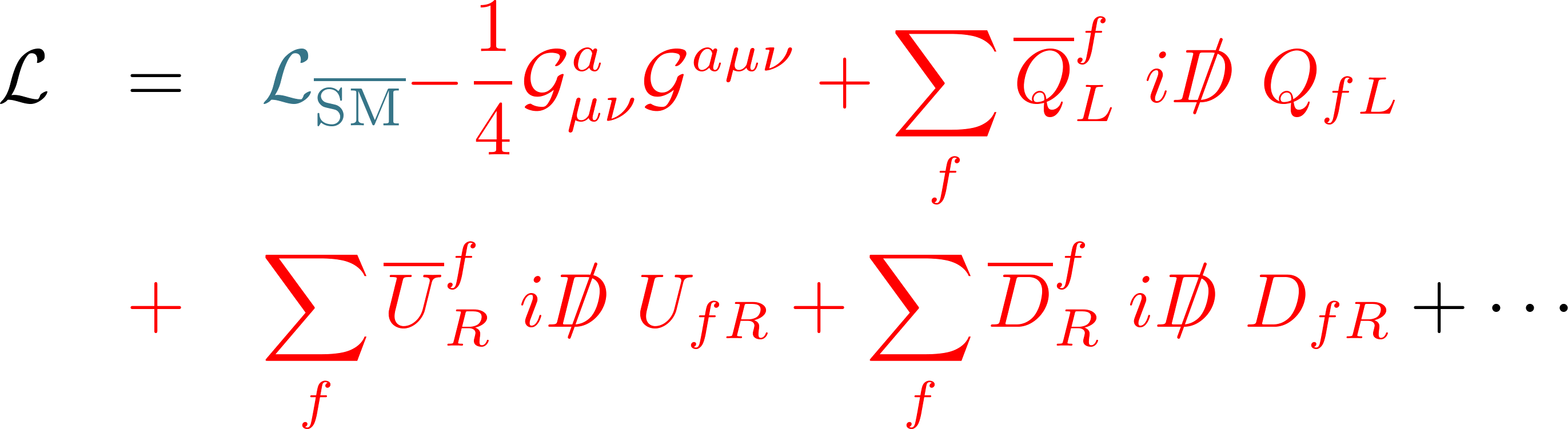 The TC force produces a vacuum condensate which breaks the EW symmetry
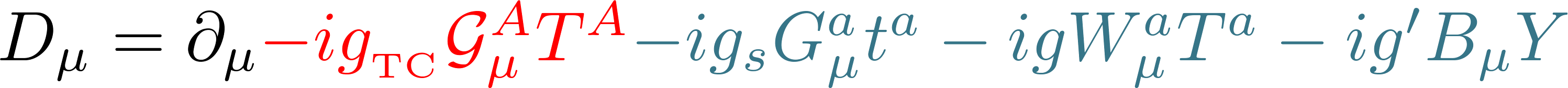 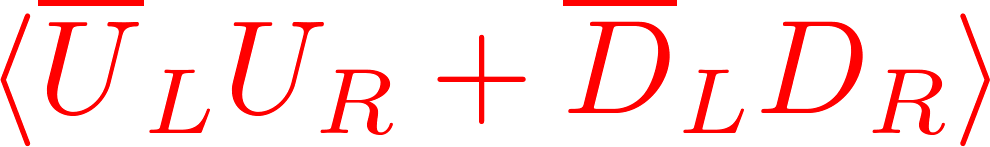 CP3 Higgs Workshop  2012
7
Technicolor
This generate at least three massless composite Goldstone bosons,                                                       	                                                                 , which are eaten by the W and Z bosons to acquire mass.

The technipion decay constant       plays the role of the vev v in the SM
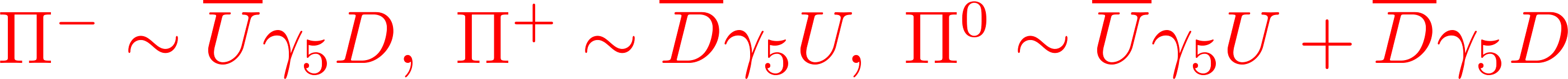 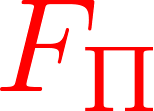 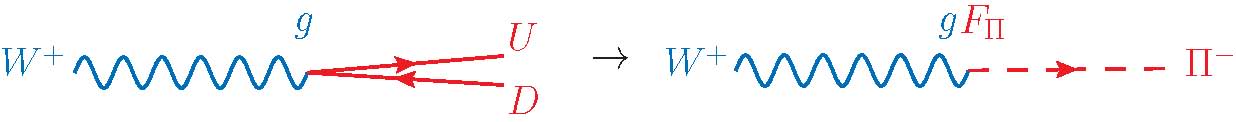 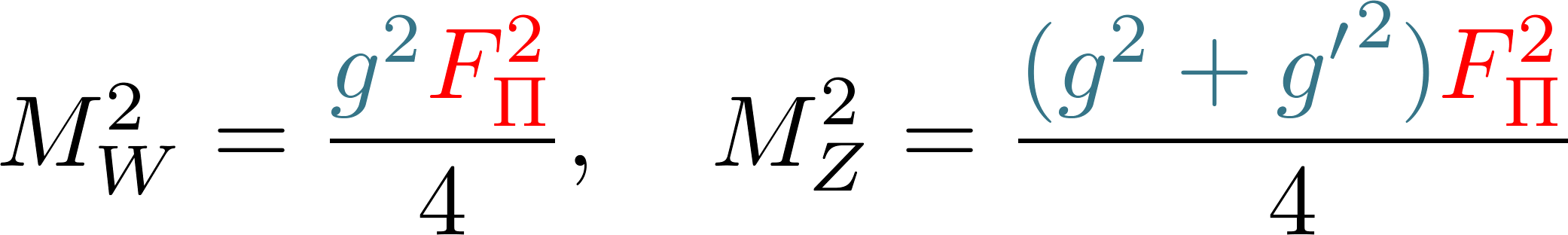 CP3 Higgs Workshop  2012
8
Extended Technicolor
In TC the weak bosons get their mass because of the techniquarks weak gauging

Of course the TC force does not feature an interaction between the SM fermions and the techniquark condensate: thus if the SM is solely extended with the TC force, the SM fermions would be massless

In order for the SM fermions to interact with the techniquark condensate, and thus acquire mass, we need to introduce an additional gauge interaction, extended technicolor , with massive ETC gauge bosons (Dimopoulos-Susskind 79, Eichten-Lane 80)

Ordinary fermions and technifermions are in the same ETC multiplet
CP3 Higgs Workshop  2012
9
ETC and SM Fermion Masses
When techniquarks condense, a single ETC exchange leads to mass terms for SM fermions





Thus the mass of a SM fermion depends on the ETC coupling, the ETC mass, and the value of the techniquark condensate at the ETC scale
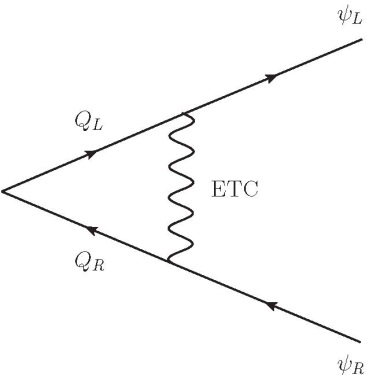 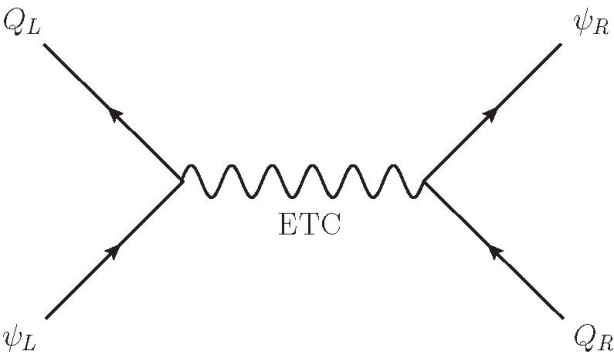 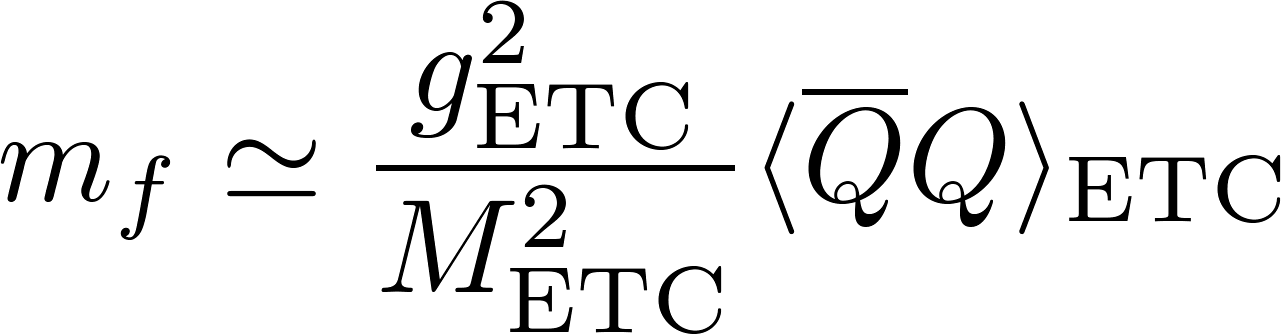 CP3 Higgs Workshop  2012
10
ETC at Low Energies
The    terms give mass to the SM fermions
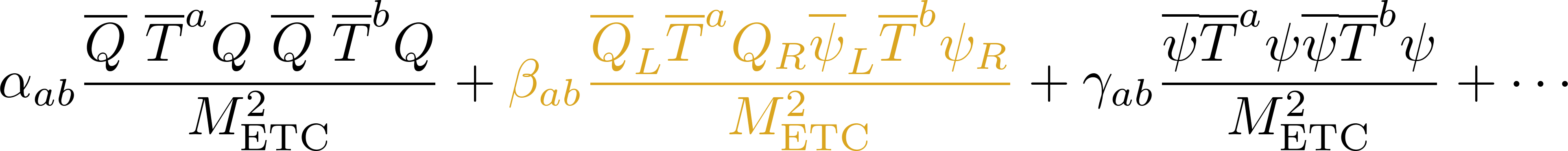 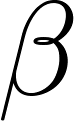 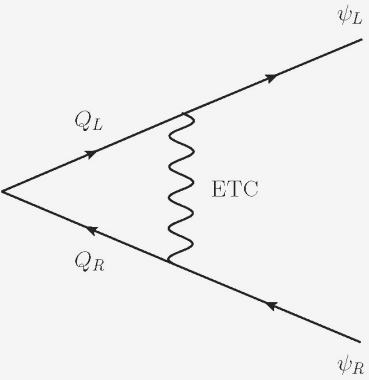 CP3 Higgs Workshop  2012
11
ETC at Low Energies
The     terms contribute to the uneaten technipion mass. This implies that the corresponding generator is explicitly broken by the ETC interaction
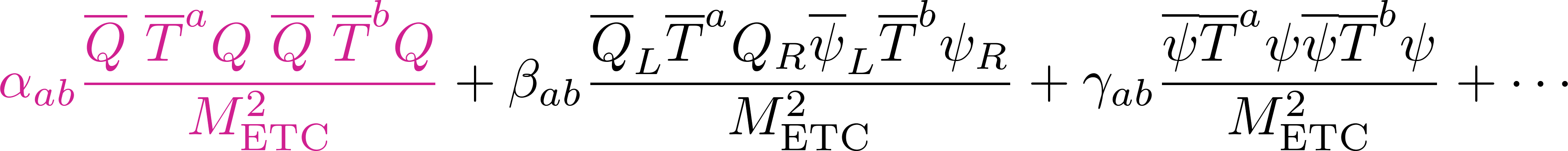 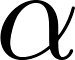 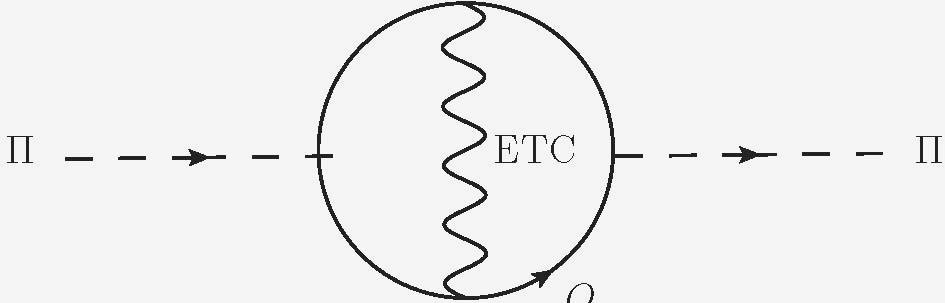 CP3 Higgs Workshop  2012
12
ETC at Low Energies
The     contain flavor changing neutral currents, and are potentially dangerous
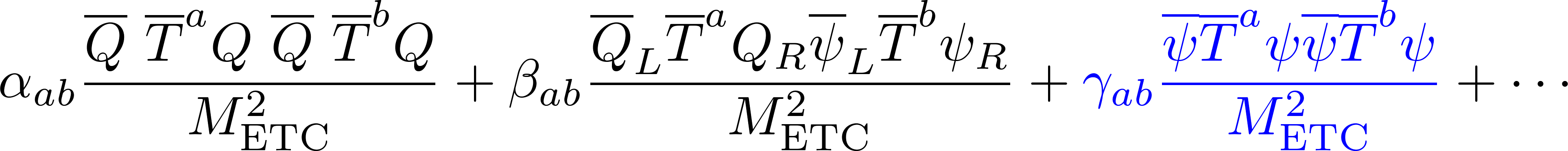 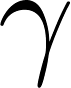 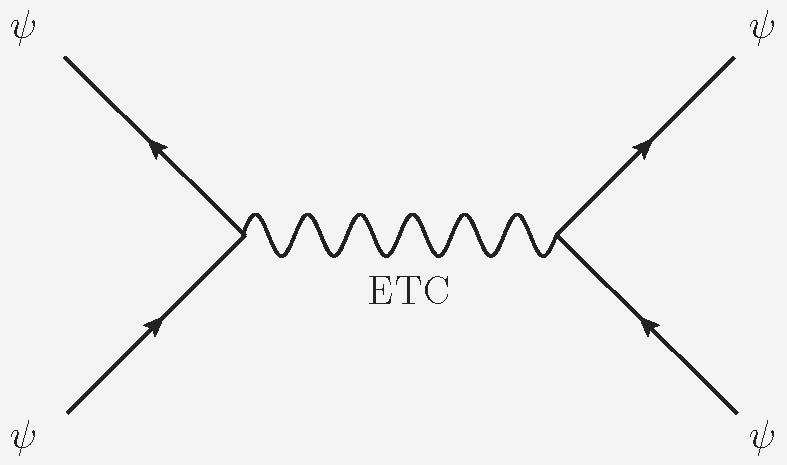 CP3 Higgs Workshop  2012
13
QCD is Technicolor!
An example of TC theory is QCD. The electroweak symmetry is broken by the QCD condensate


The resulting goldstone bosonsare eaten by the W and Z boson to acquire mass
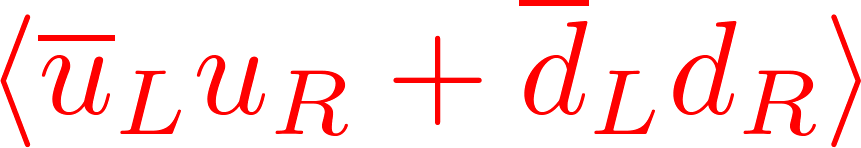 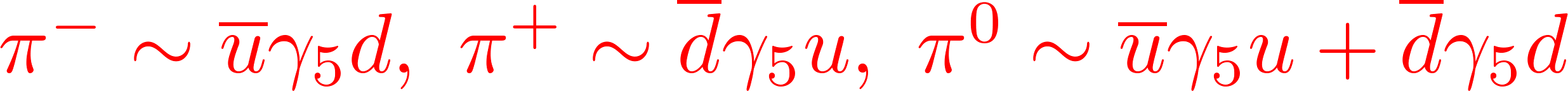 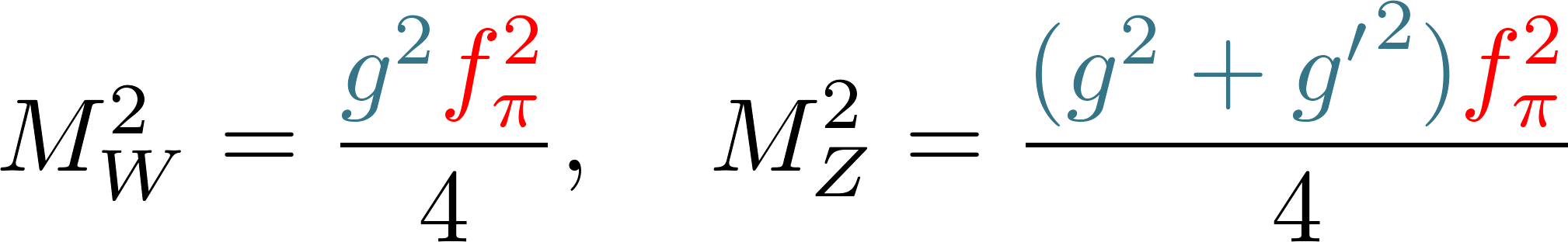 CP3 Higgs Workshop  2012
14
Scaling up from QCD
The W and Z mass from QCD is a very small contribution (of the order of a few tens of TeVs).

However QCD provides a powerful tool to estimate quantities in TC through a set of scaling rules.

Therefore, we can more or less make predictions for QCD-like TC theories.
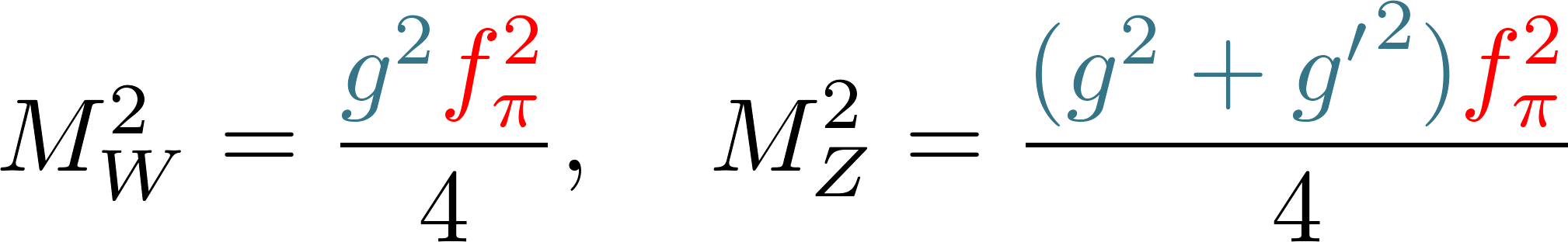 CP3 Higgs Workshop  2012
15
QCD-like Technicolor
CP3 Higgs Workshop  2012
16
Scaling Rules
The scaling rules follow from taking QCD in the large-        limit (‘t Hooft 77, 79, 83)

Let           be the scale at which the perturbatively-defined QCD coupling runs to infinity. This scales like the constituent quark mass in hadrons,


Let     be the pion decay constant. This means that if      is the spontaneously broken current (that is, the current corresponding to the broken chiral symmetries), then
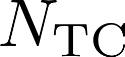 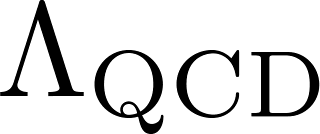 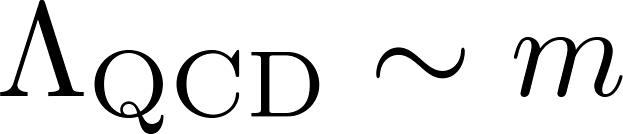 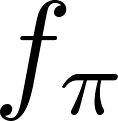 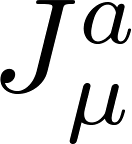 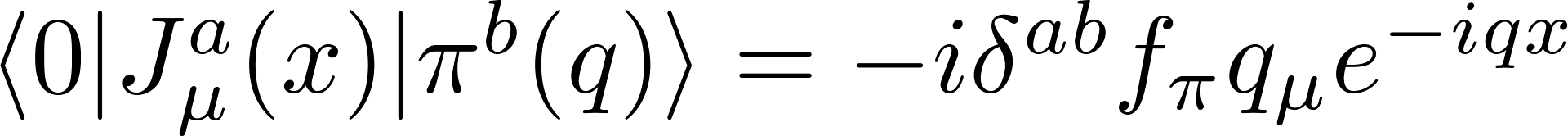 CP3 Higgs Workshop  2012
17
Scaling up from QCD
The scaling rules are


Each weak doublet contributes to     : 


This leads to the following rescaling from two-flavor QCD:
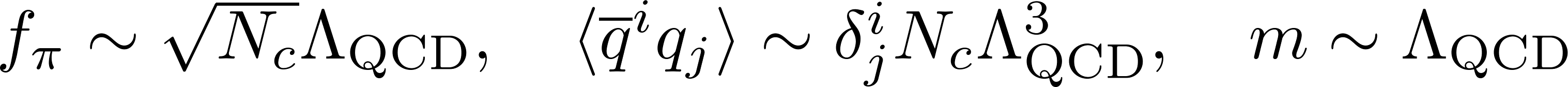 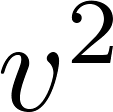 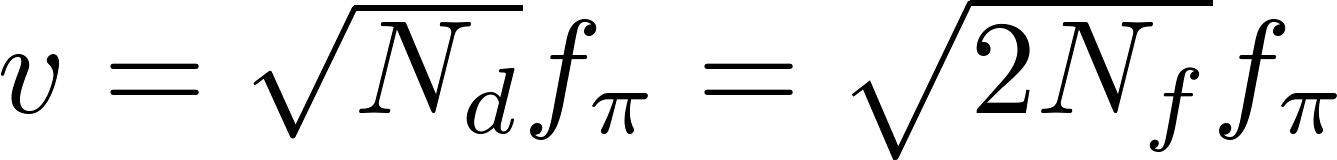 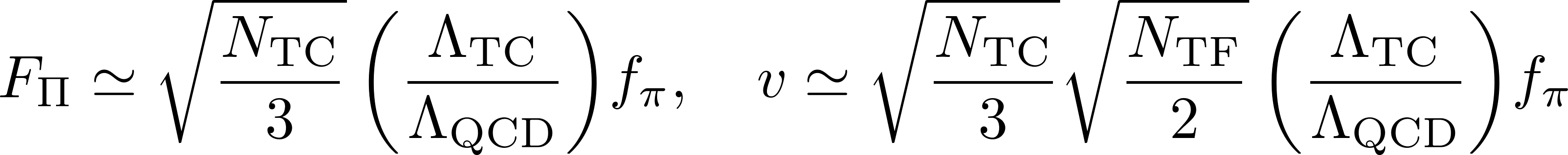 CP3 Higgs Workshop  2012
18
Scaling up from QCD
However in any TC theory we must have    fixed at 246 GeV. This forces                   	to scale with         and




The rescaling of technihadron masses is the same as for        , times possible powers of         due to the nature of the bound state
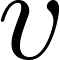 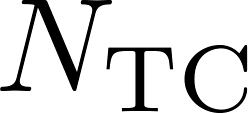 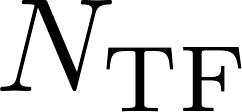 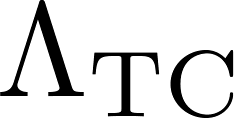 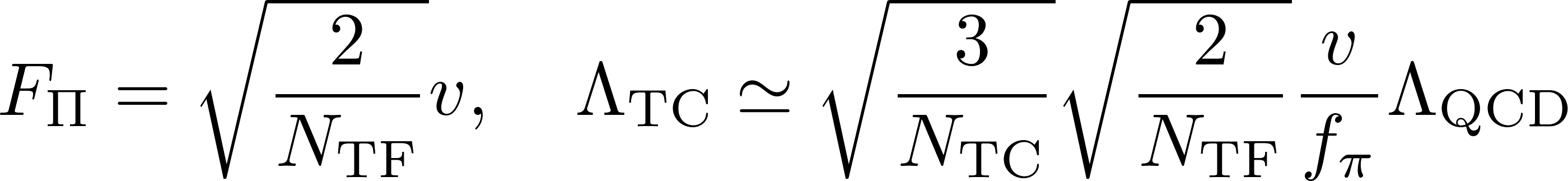 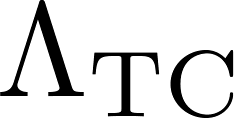 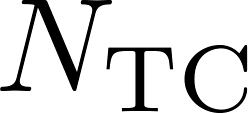 CP3 Higgs Workshop  2012
19
QCD-like Techni-Higgs
The lightest scalar in QCD is the    meson, with mass        
In TC the lightest scalar singlet is interpreted as the Higgs!
The rescaling rule depends on the nature of the   , whether it is a       state or a multiquark state:
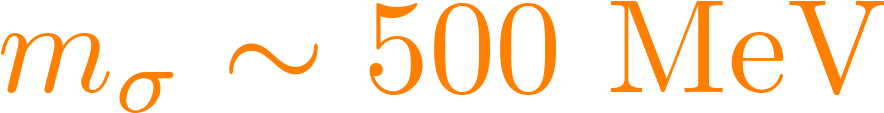 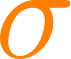 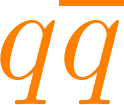 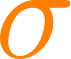 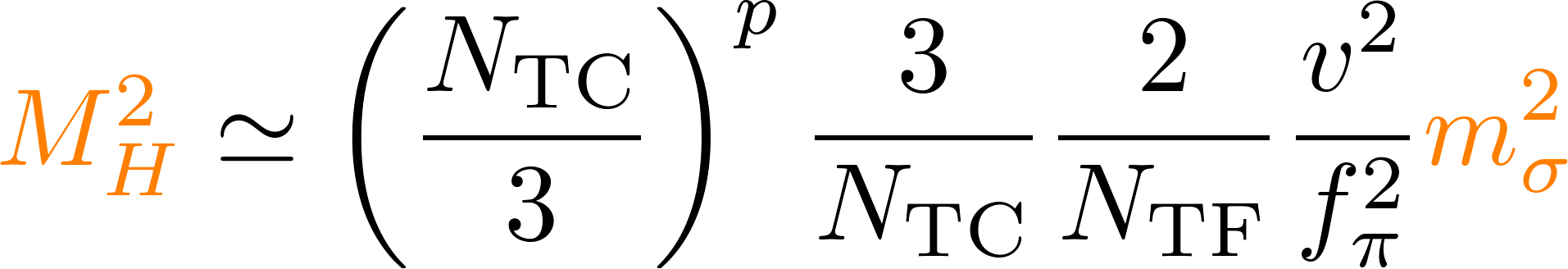 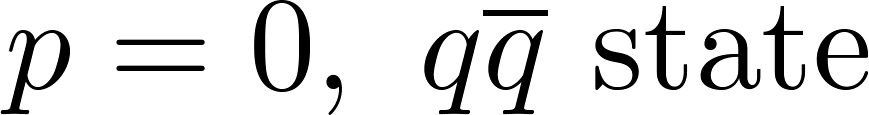 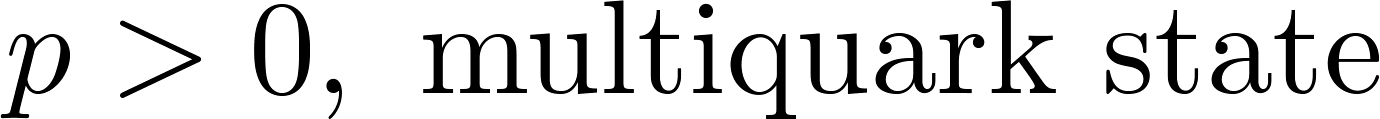 CP3 Higgs Workshop  2012
20
QCD-like Techni-Higgs
The lightest scalar in QCD is the    meson, with mass        
In TC the lightest scalar singlet is interpreted as the Higgs!
The rescaling rule depends on the nature of the   , whether it is a diquark state or a multiquark state:



A p-wave diquark state is however expected to be in the 1.0-1.4 GeV range. The    meson is more likely to be a four-quark state, with
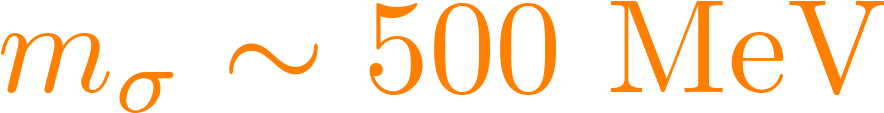 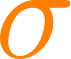 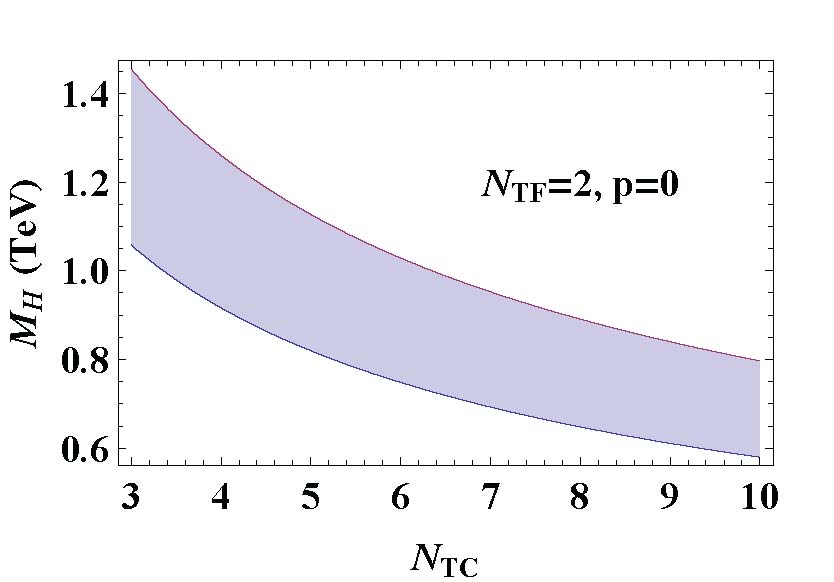 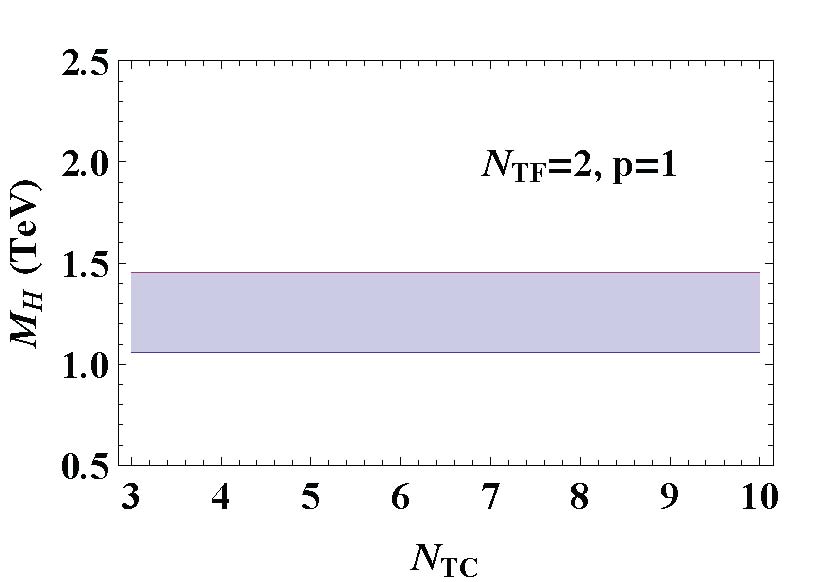 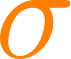 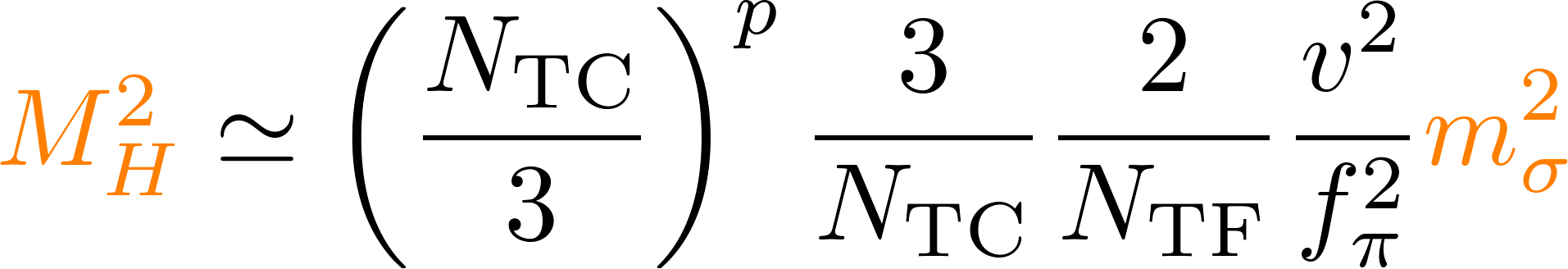 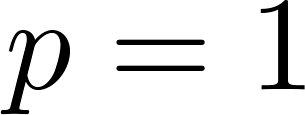 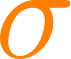 Apparently no 125 GeV Higgs candidate in QCD-like TC
CP3 Higgs Workshop  2012
21
Other Problems of QCD-like TC
Large FCNC



Consider the flavor-changing interaction



This gives rise to                                      mass splitting
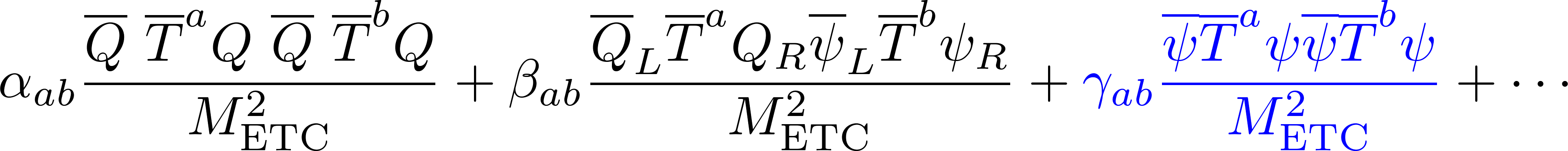 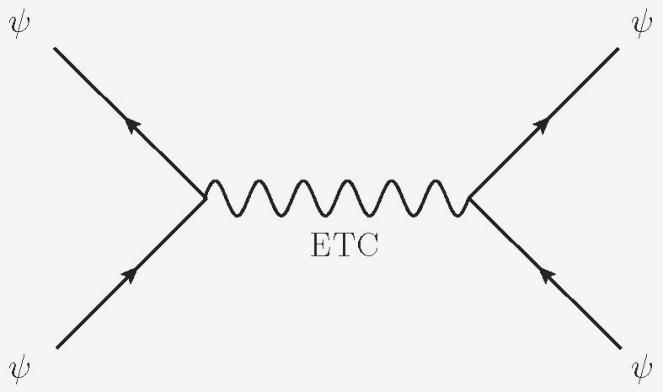 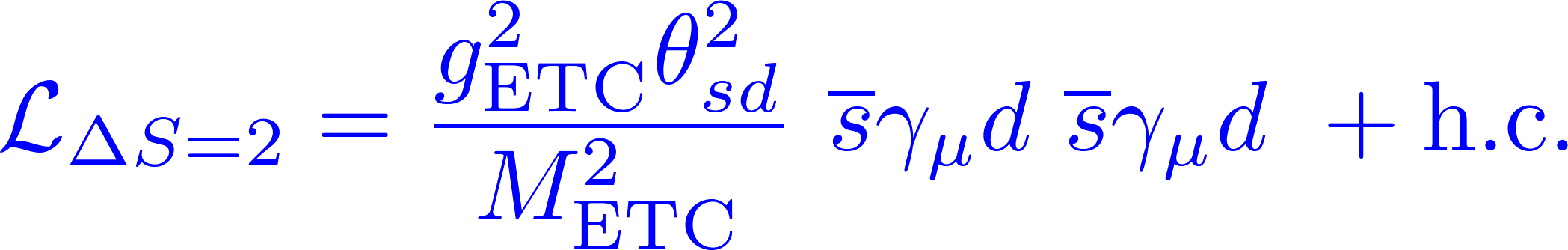 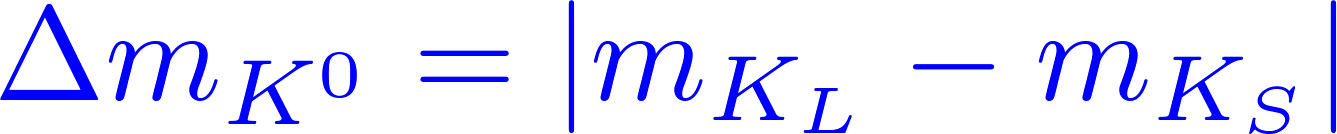 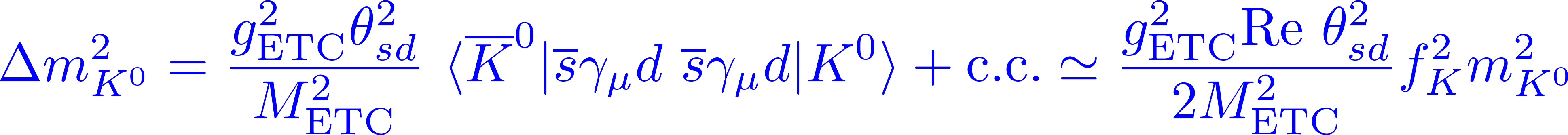 CP3 Higgs Workshop  2012
22
SM Fermion Masses vs FCNC
Experimentally we know that                                       , whence



For       of the order of the Cabibbo angle, we get



                    must be in the 10-50 TeV range in order to achieve the second-generation quark masses. Clearly, we have a conflict between SM fermion mass generation and FCNC!
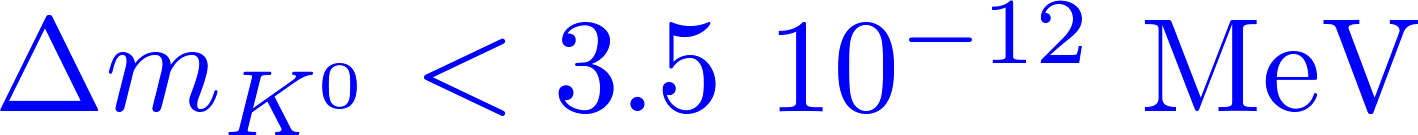 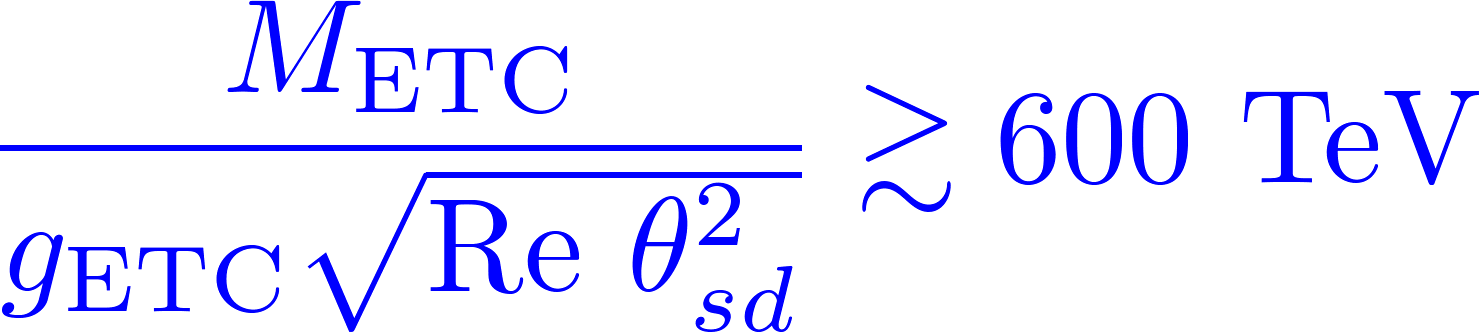 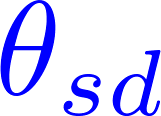 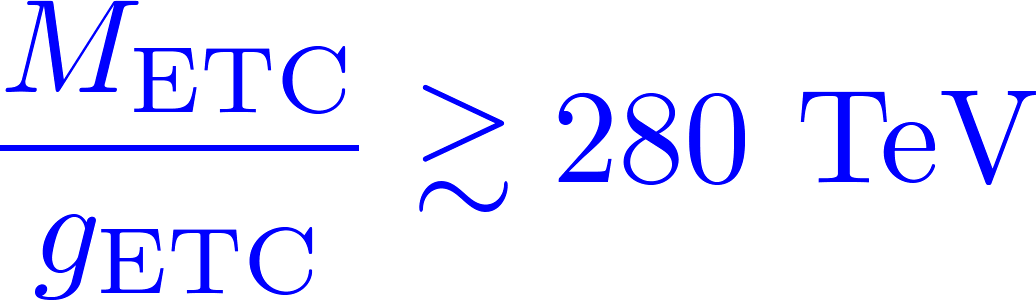 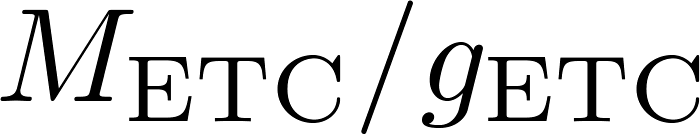 CP3 Higgs Workshop  2012
23
Near-Conformal Technicolor
CP3 Higgs Workshop  2012
24
Enhancement of the TC Vacuum
Recall:





In QCD-like TC:
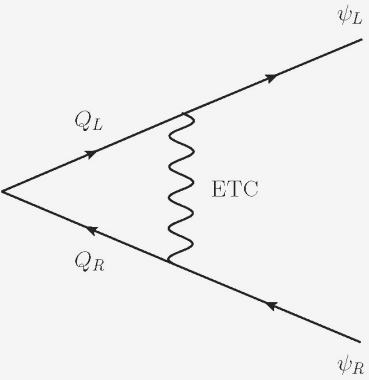 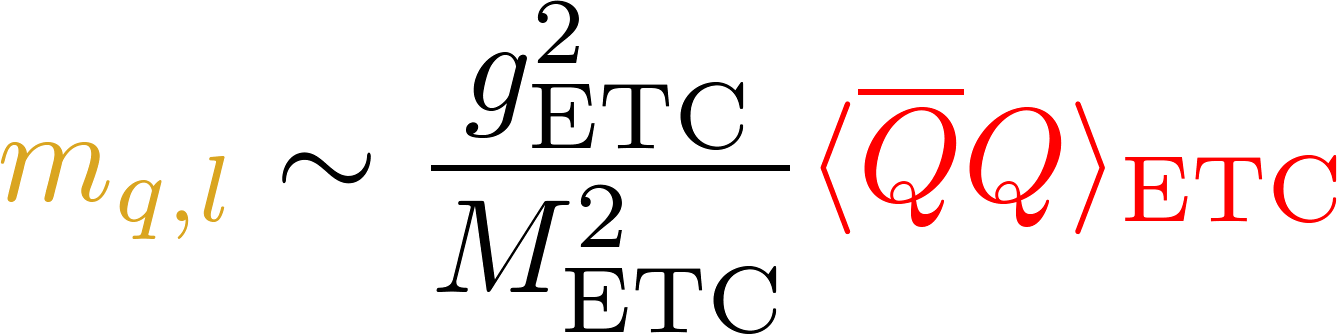 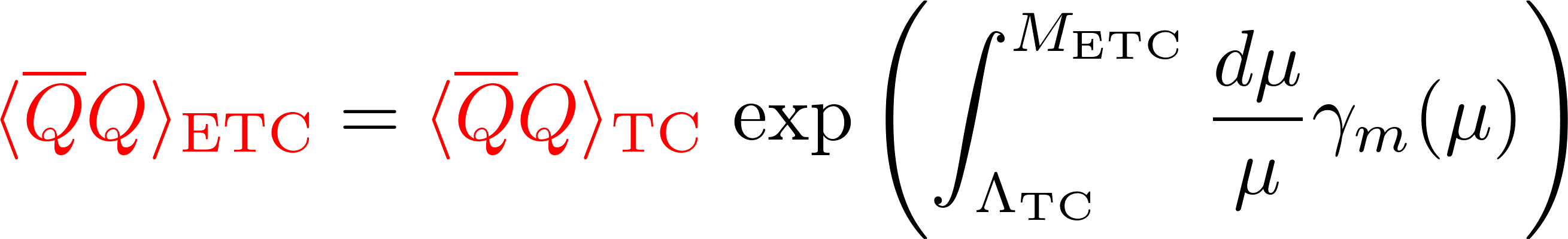 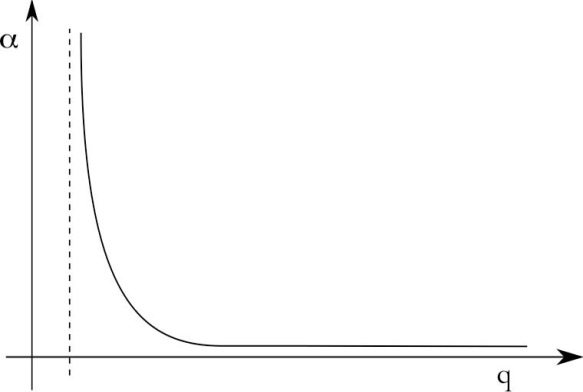 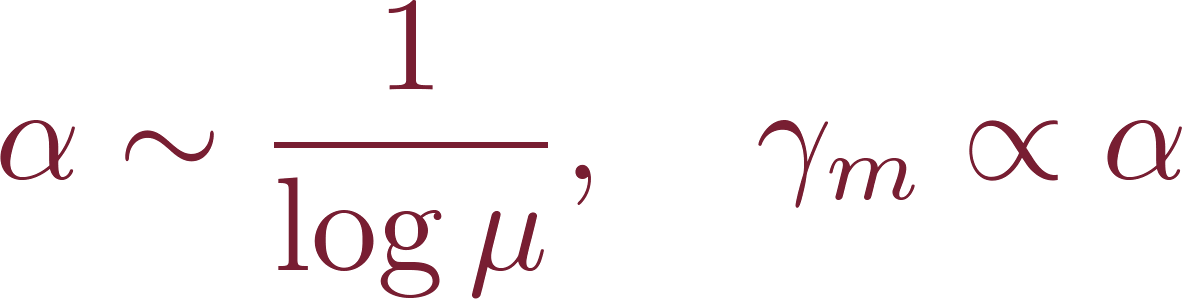 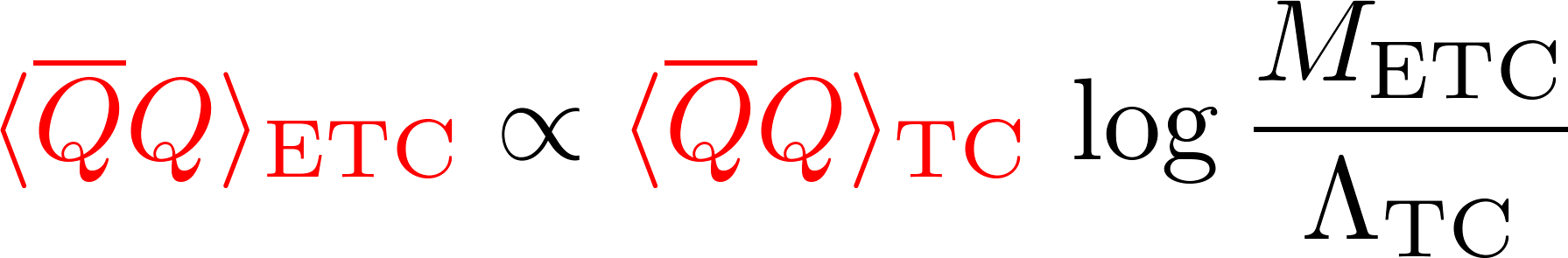 CP3 Higgs Workshop  2012
25
Enhancement of the TC Vacuum
Recall:





Suppose the dynamics is not QCD-like, and in the energy interval                       	        gauge dynamics is near conformal
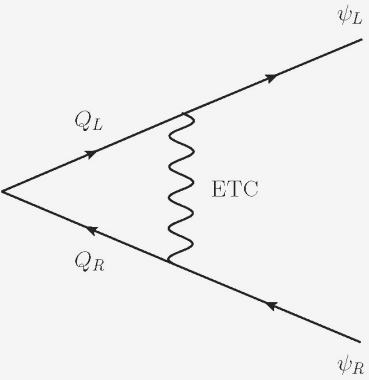 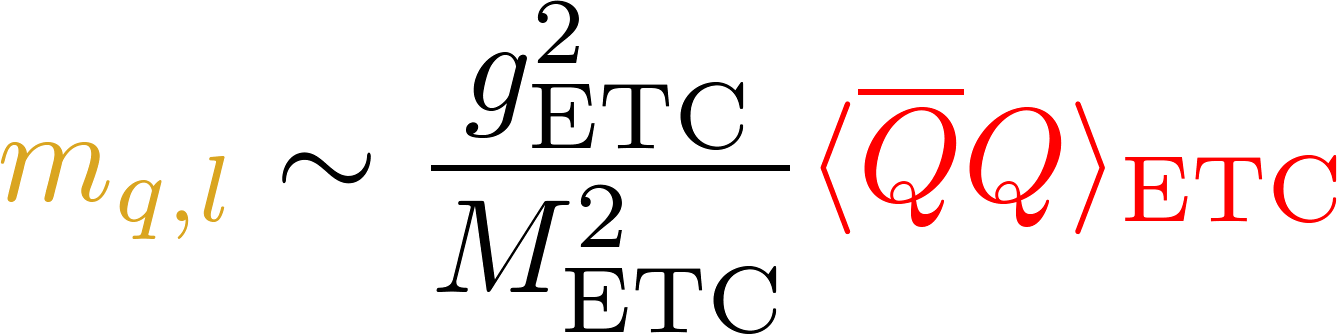 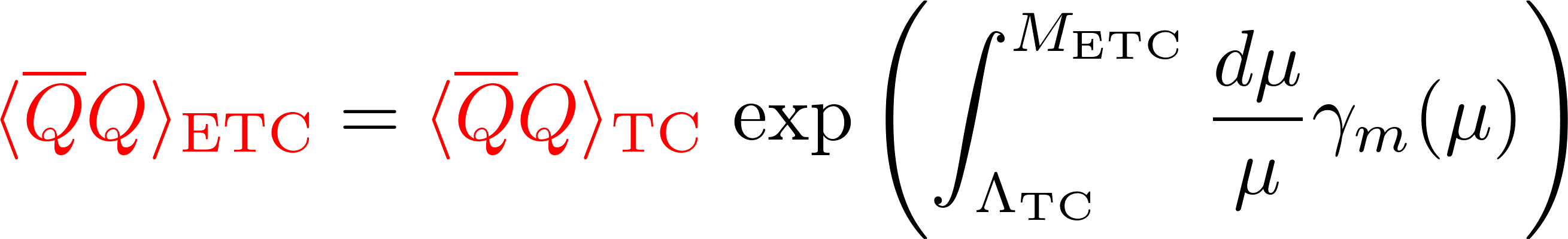 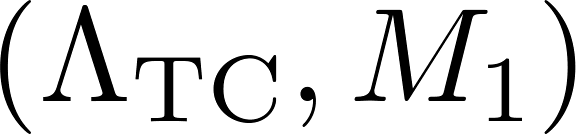 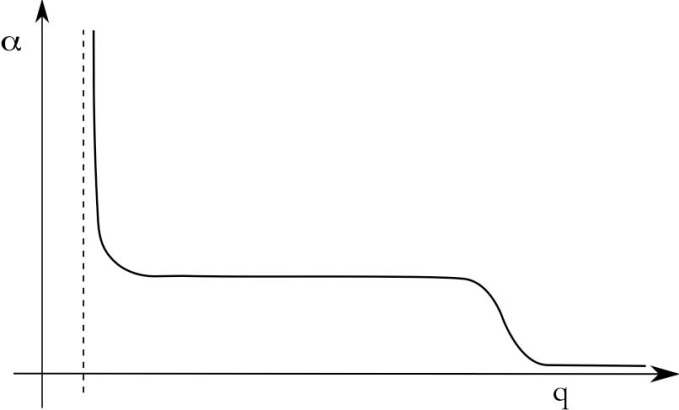 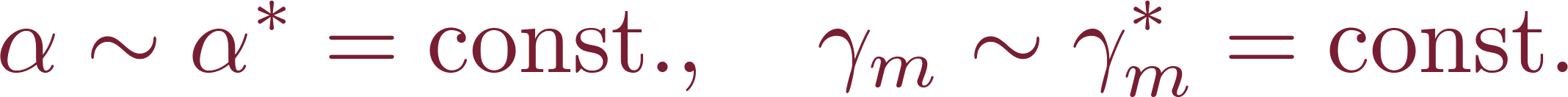 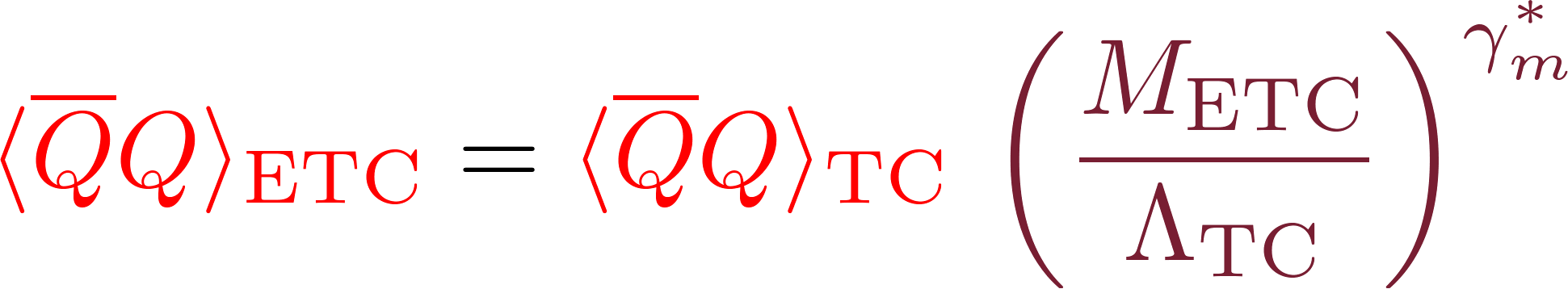 CP3 Higgs Workshop  2012
26
Enhancement of the TC Vacuum
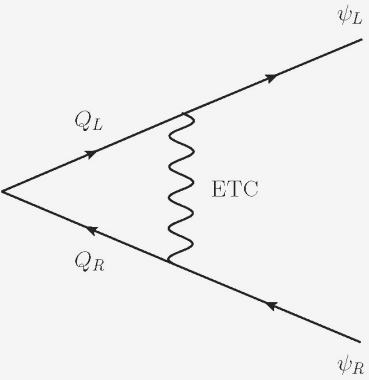 The SM fermion masses are now enhanced:




FCNC are not enhanced




For large enough      this is a solution to the FCNC problem
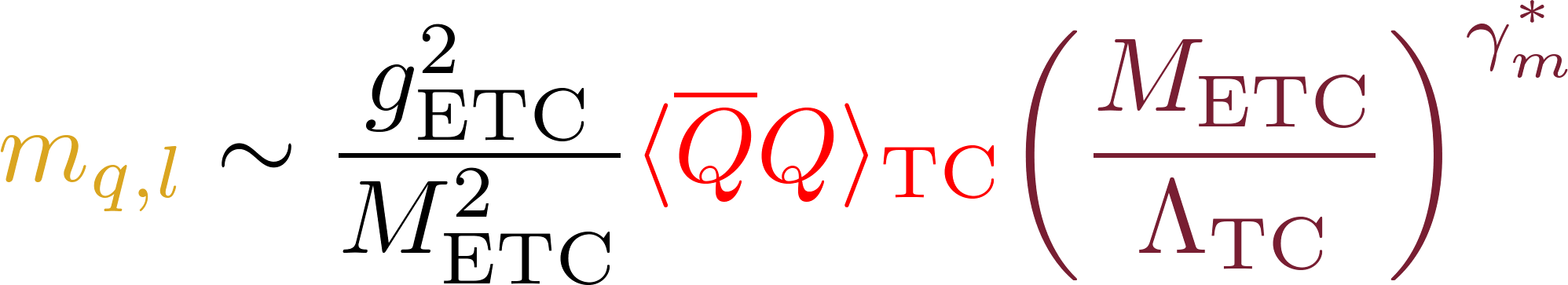 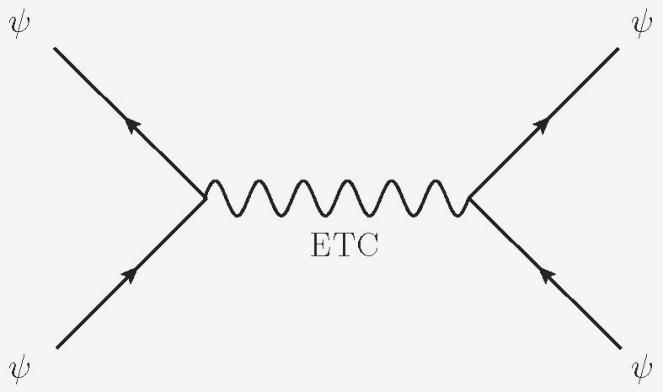 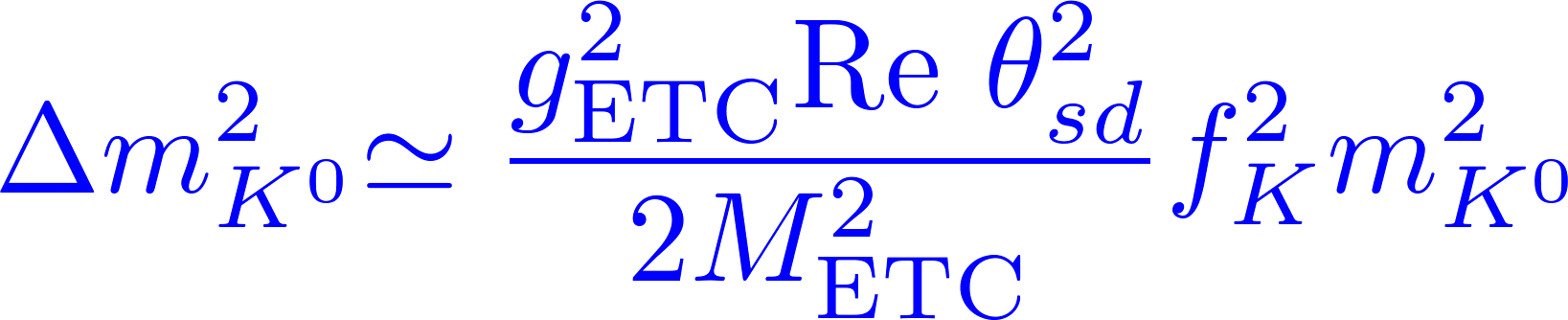 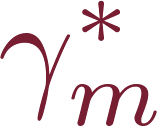 CP3 Higgs Workshop  2012
27
Infra-red Fixed Point
Is this real? Does a gauge theory with this kind of behavior exist? In the context of asymptotically-free gauge theories this can happen if the critical coupling for SSB,     , is smaller than the coupling at the fixed point       : then we have a nearby infra-red fixed point
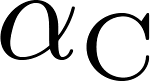 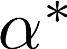 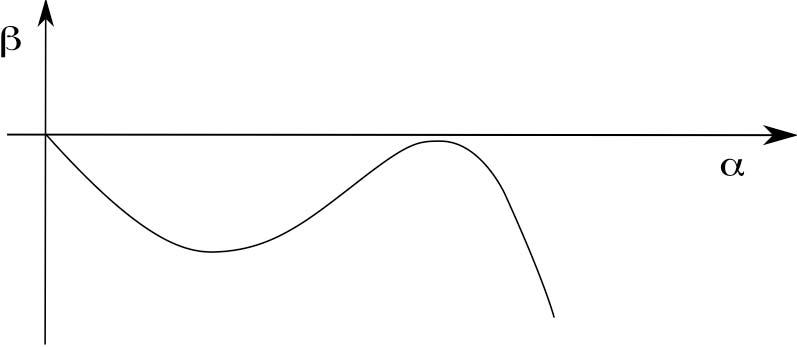 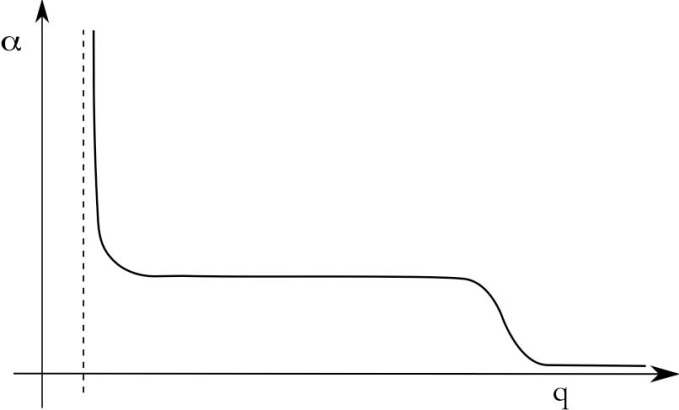 CP3 Higgs Workshop  2012
28
Conformal Window
all-order
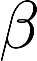 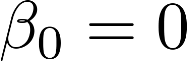 SD,
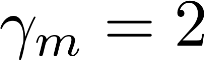 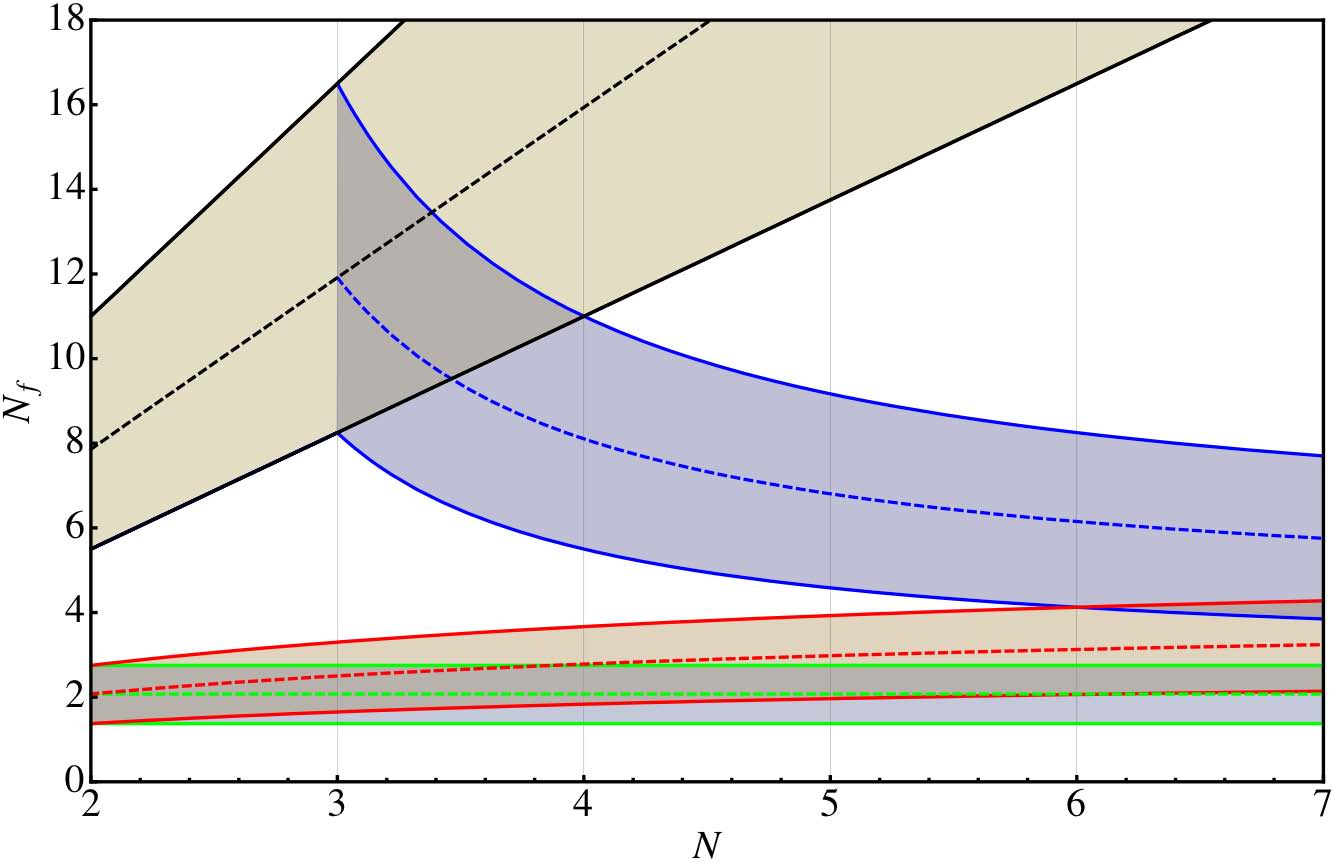 Sannino-Tuominen 05

Dietrich-Sannino 06

Ryttov-Sannino 08
SU(N)
CP3 Higgs Workshop  2012
29
ETC Effects on the Conformal Window
What we have just seen were estimates of the conformal window for TC in isolation. However, there are “back-reactions” from ETC
This can be seen in a gauged NJL model, with four-fermion operators induced by the ETC sector


In the large-        limit the four-fermion interaction is shown to favor chiral symmetry breaking (Bardeen-Leung-Love 86, Kondo-Mino-Yamawaki 88, Appelquist-Soldate-Takeuchi-Wijewardhana 88). If the four-fermion coupling is large enough, chiral symmetry breaking can occur even for subcritical TC gauge coupling, due to the four-fermion interaction
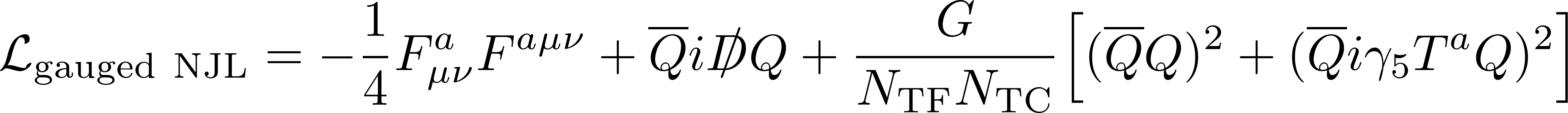 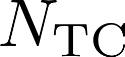 CP3 Higgs Workshop  2012
30
ETC Effects on the Conformal Window
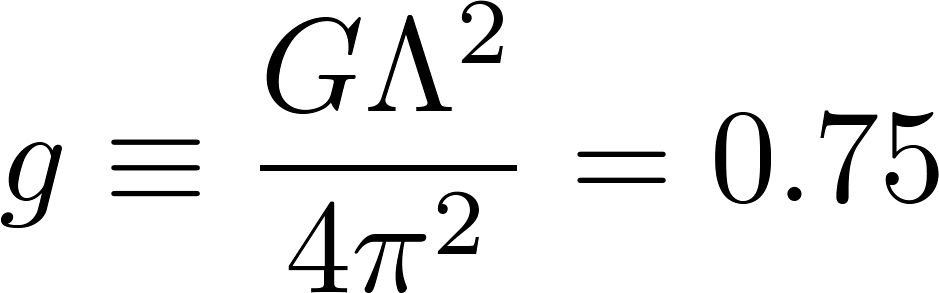 CP3 Higgs Workshop  2012
31
Walking TC Candidates
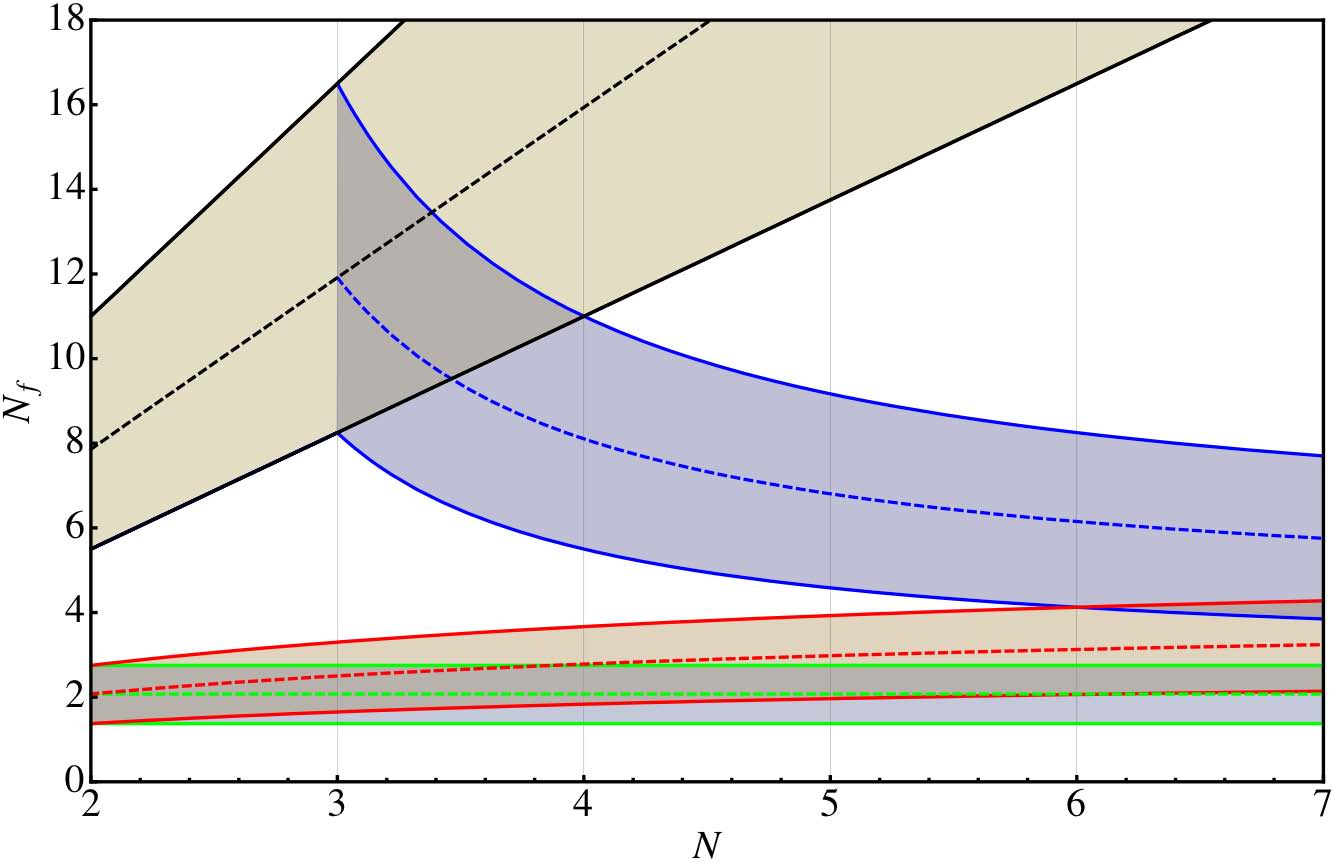 It is important to have a small number of technicolors, because of the S parameter
one-family TC
(Fahri-Susskind 79)
minimal  walking TC
(Sannino-Tuominen 05,
RF-Frandsen-Sannino-Ryttov 06)
next-to-minimal  walking TC
(Sannino-Tuominen 05)
CP3 Higgs Workshop  2012
32
Higgs in Near-Conformal 
Technicolor
CP3 Higgs Workshop  2012
33
Near-Conformal Technicolor Higgs
In QCD-like TC the Higgs is a lot heavier than 125 GeV What about in near-conformal TC?
Recall that in near-conformal TC we 
  have an approximate scale invariance, 
  which is spontaneously broken
Thus we expect the spectrum to 
  feature a light pseudo Nambu-
  Goldstone boson, the dilaton (Gildener-Weinberg 76)
In TC this would be a techniquark bound state, a technidilaton
This could be a candidate for the observed 125 GeV boson
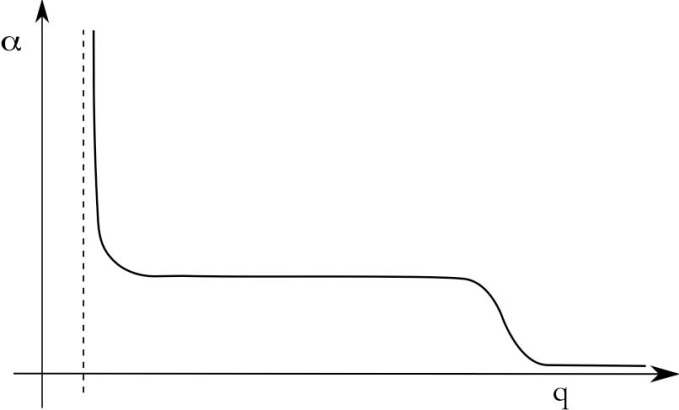 CP3 Higgs Workshop  2012
34
Near-Conformal-Higgs Mass
How do we estimate the mass of the near-conformal Higgs in TC?

Saturation of the trace anomaly (Dietrich-Sannino-Tuominen 05)

Partially conserved dilatonic current (Appelquist-Bai 10)

Bethe-Salpeter equation in ladder approximation (Harada-Kurachi-Yamawaki  03, Kurachi-Shrock 06, Doff-Natale 09)
CP3 Higgs Workshop  2012
35
Saturation of the Trace Anomaly
For a fixed number of technicolors, dynamics depend on the number of techniflavors
As we approach the conformal
  window, the mass of the lightest 
  technihadrons approach zero


Different technihadrons have 
  different values of     and    
For the technidilaton we can infer the critical exponent by matching the scale anomaly in the effective theory and in the underlying gauge theory
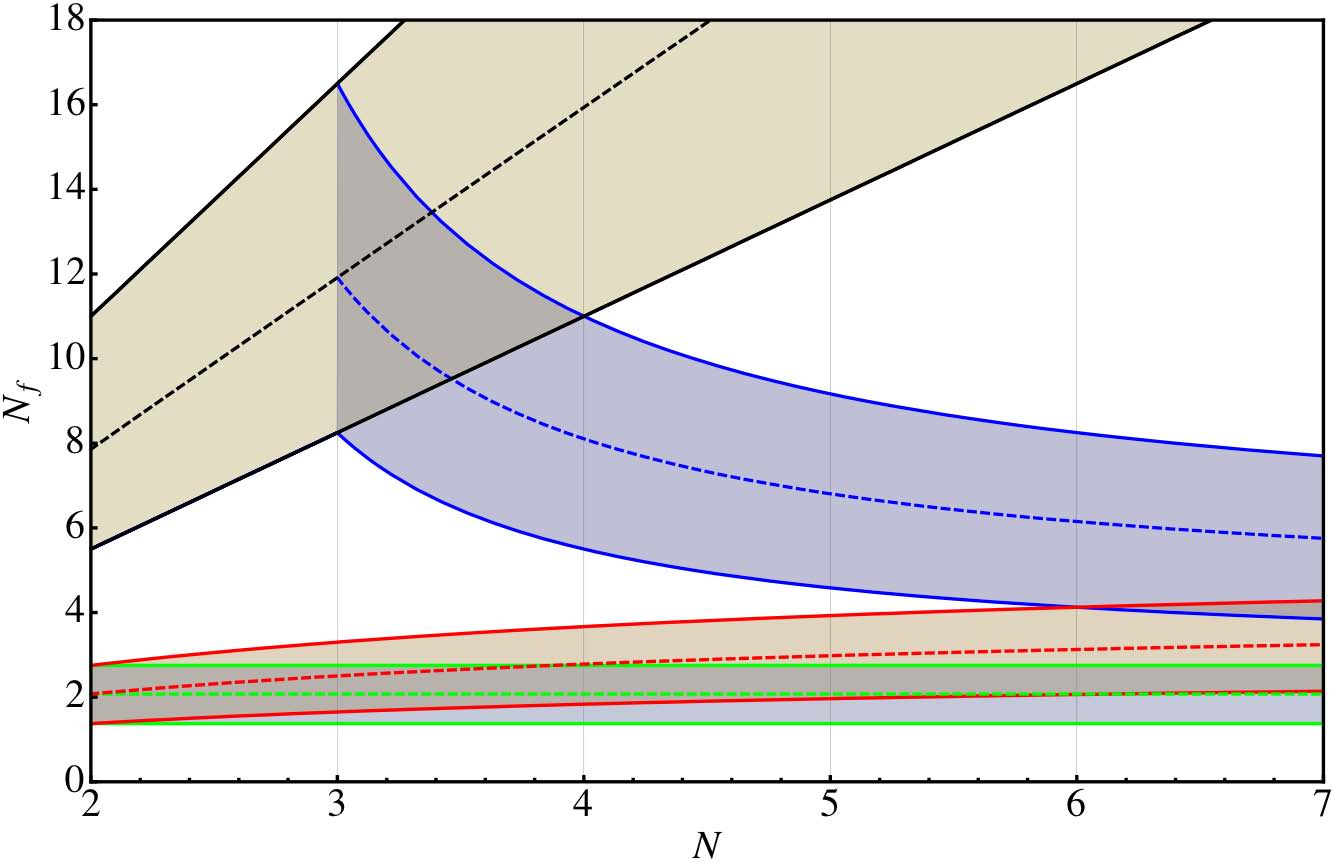 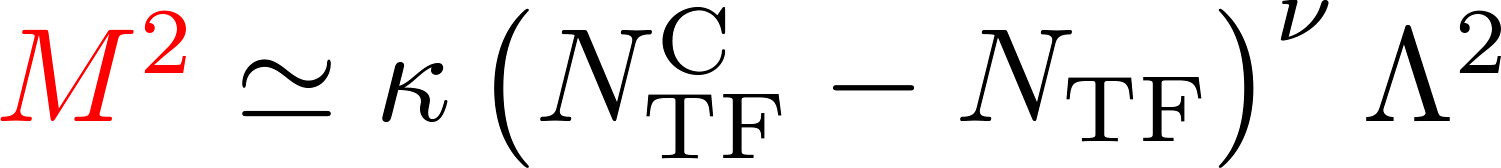 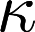 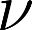 CP3 Higgs Workshop  2012
36
Saturation of the Trace Anomaly
In the effective theory, assuming trace anomaly to be saturated by a single scalar field 



In the underlying gauge theory:


Thus
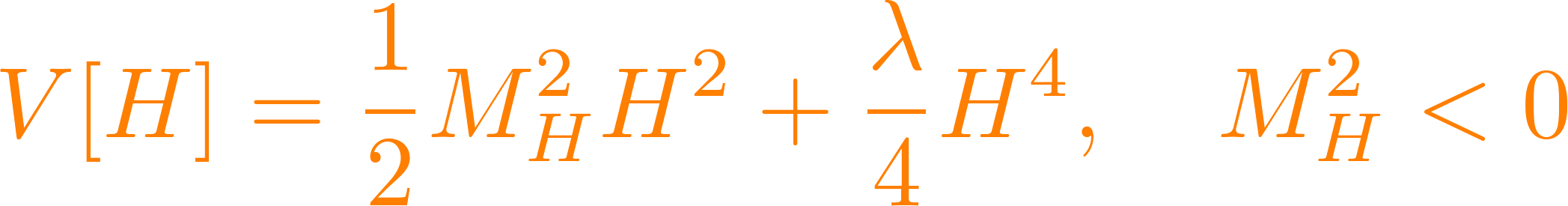 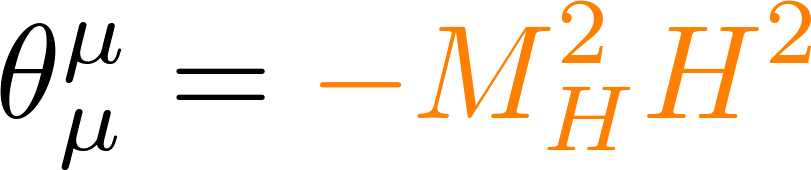 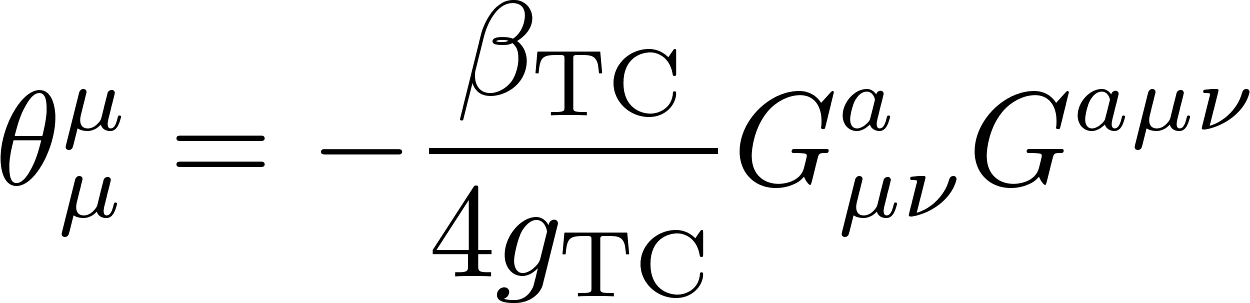 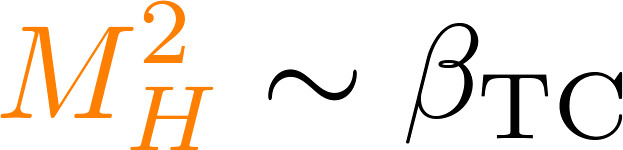 CP3 Higgs Workshop  2012
37
Saturation of the Trace Anomaly
Recall:





Assume            , which implies,                 and
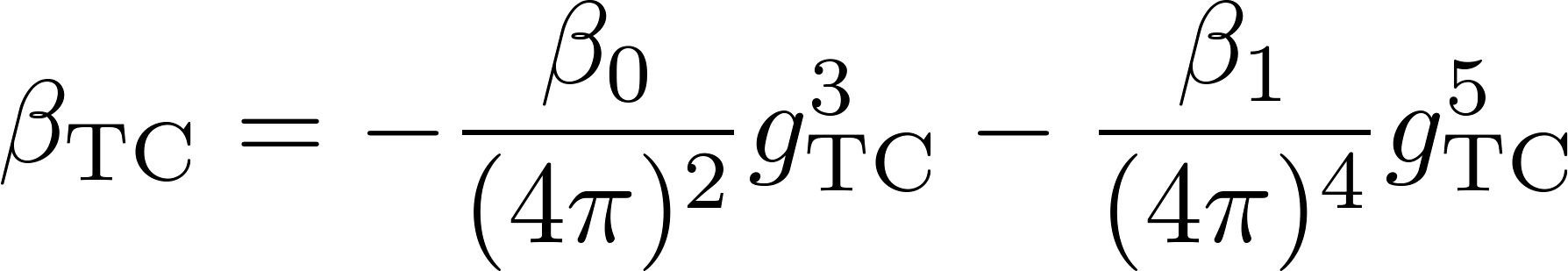 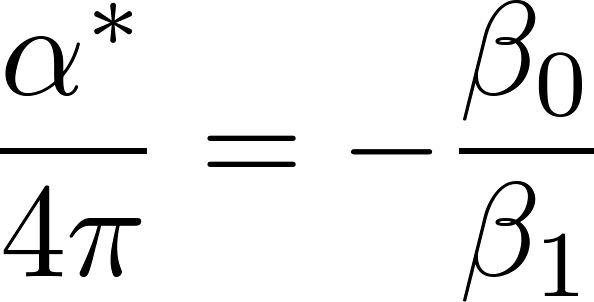 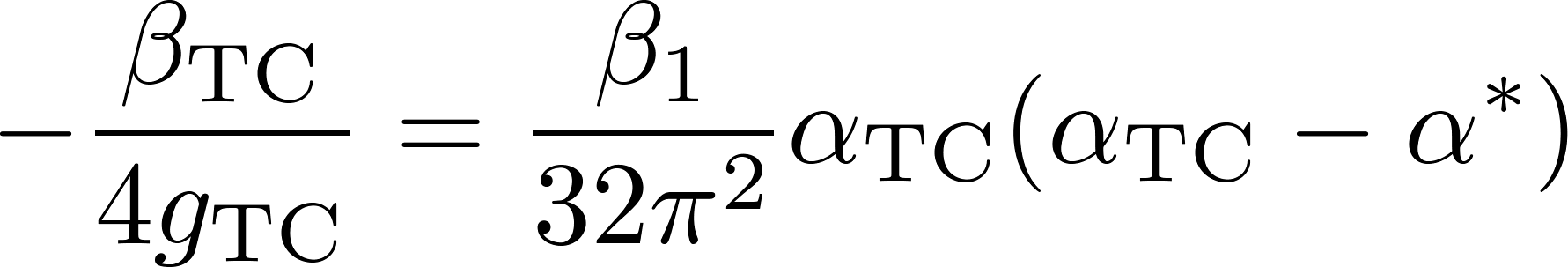 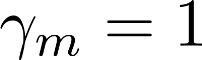 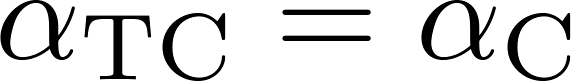 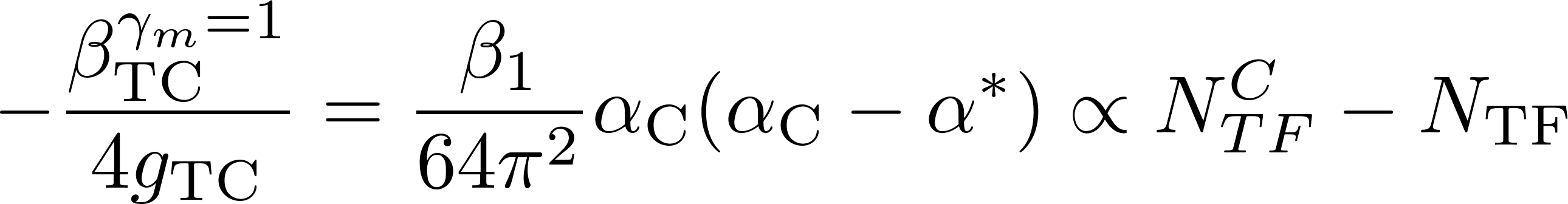 CP3 Higgs Workshop  2012
38
Saturation of the Trace Anomaly
Thus


Let         be the scalar mass for a number        of techniflavors sufficiently close to the critical value        . Then



Scaling up from two-flavor QCD gives
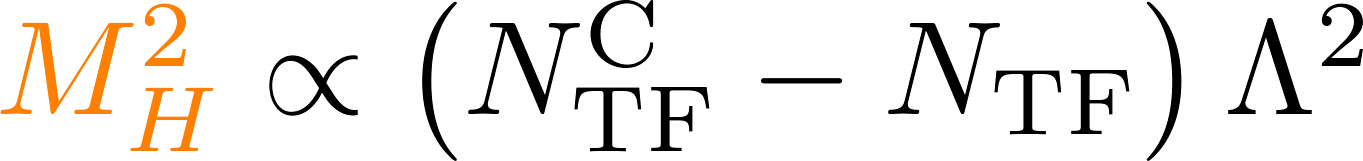 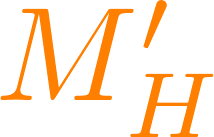 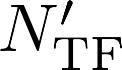 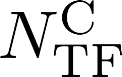 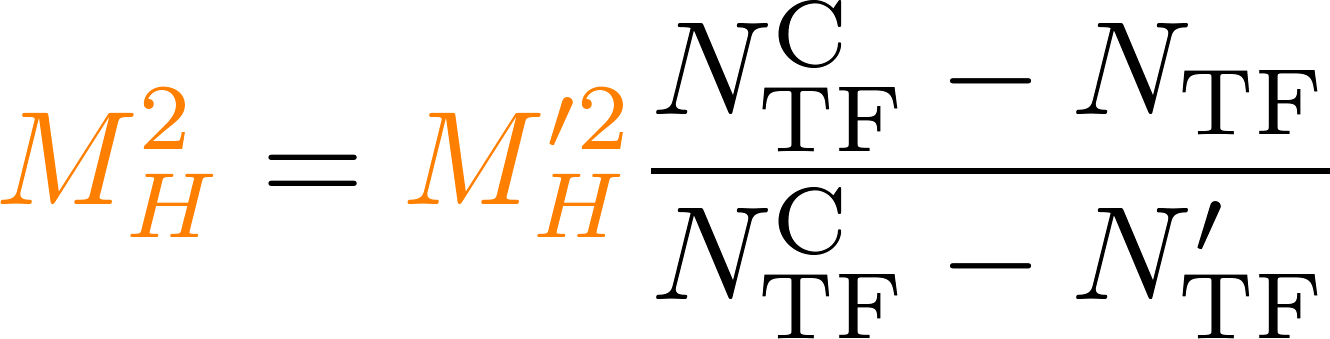 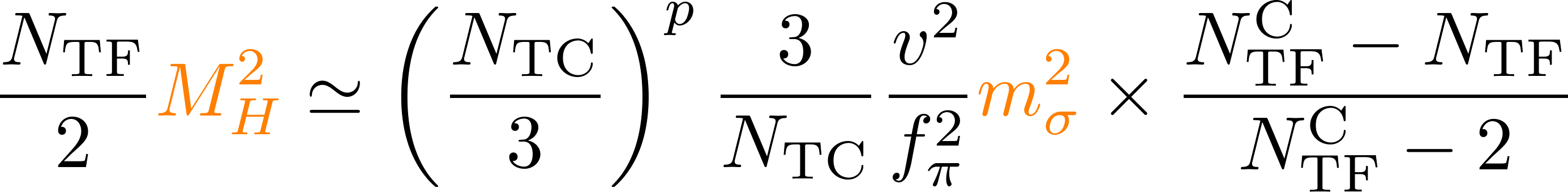 CP3 Higgs Workshop  2012
39
Saturation of the Trace Anomaly
For three technicolors and eleven
  techniflavors this gives 


However               seems too 
  below the conformal window for 
  this to be fully accurate
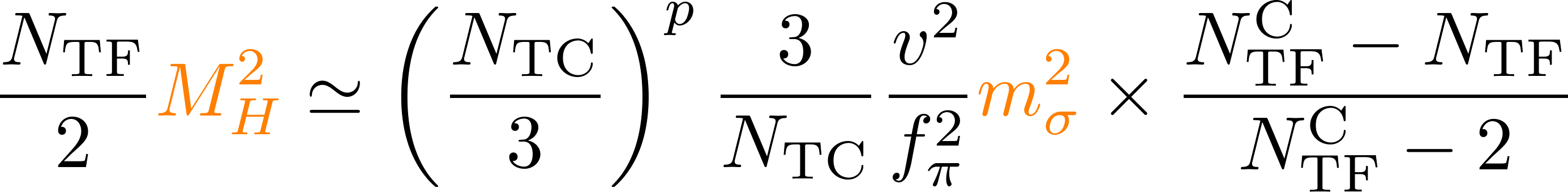 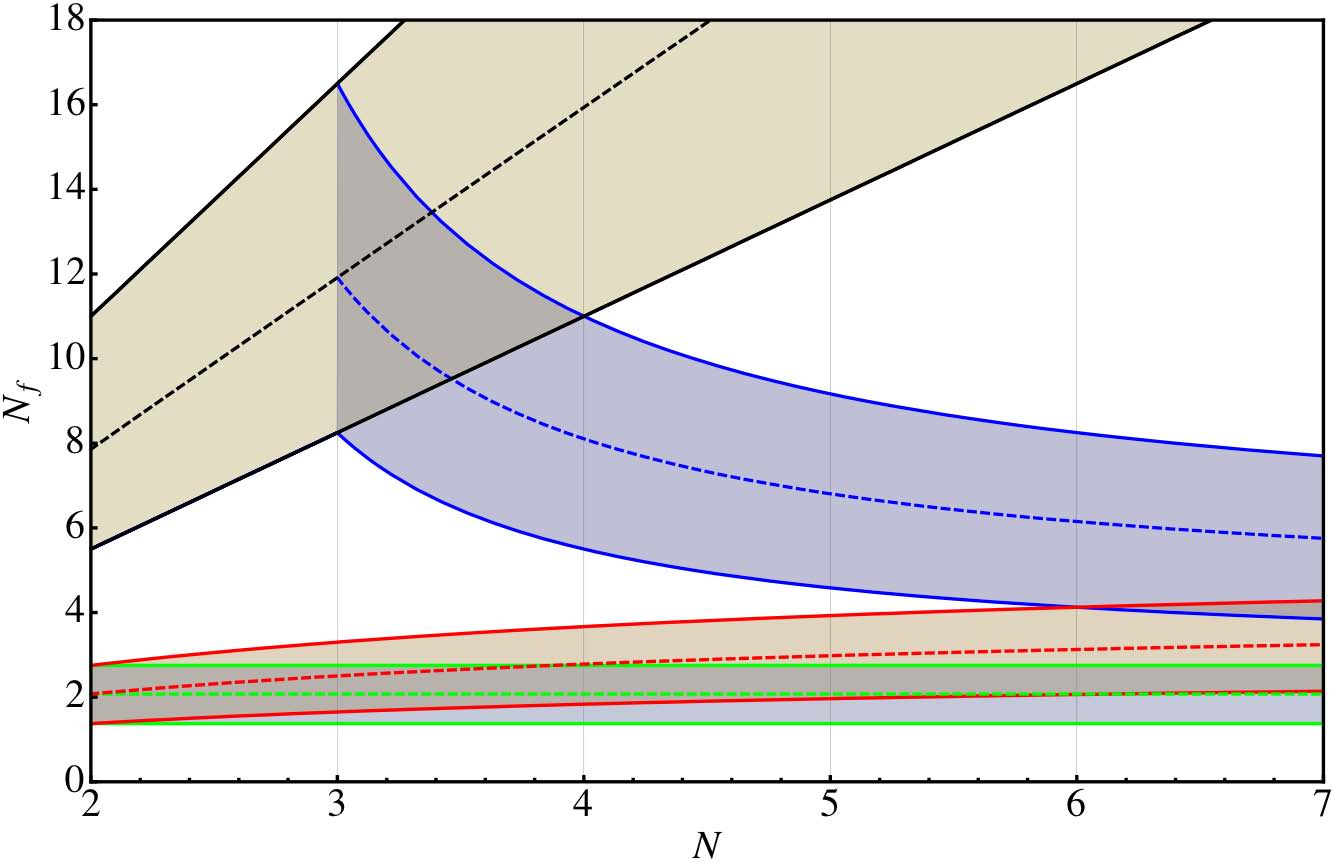 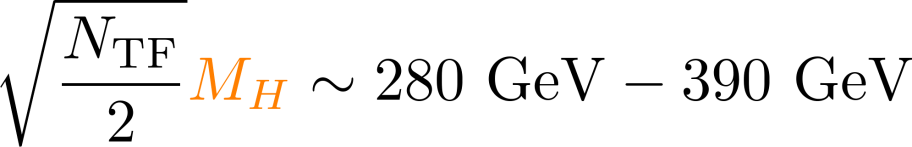 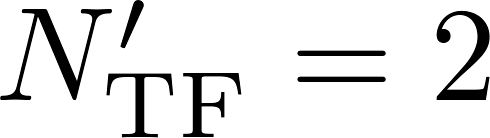 CP3 Higgs Workshop  2012
40
Saturation of the Trace Anomaly
We can use ETC to effectively
  produce a non-integer value of
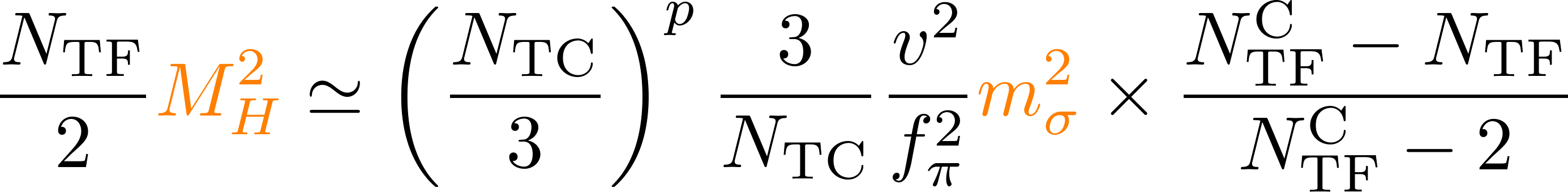 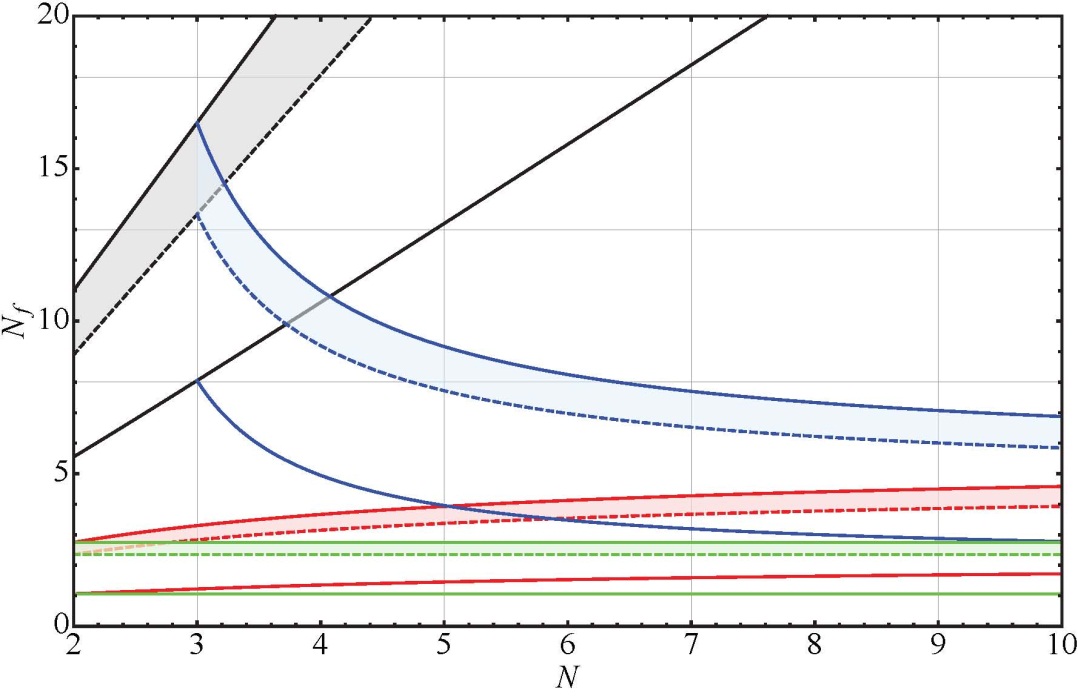 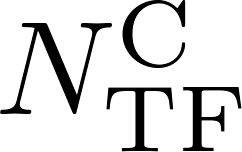 CP3 Higgs Workshop  2012
41
PCDC
Recall from PCAC
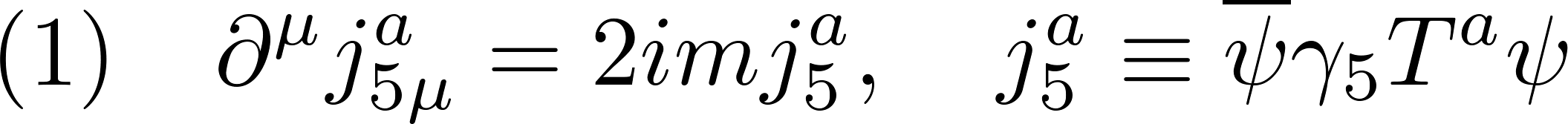 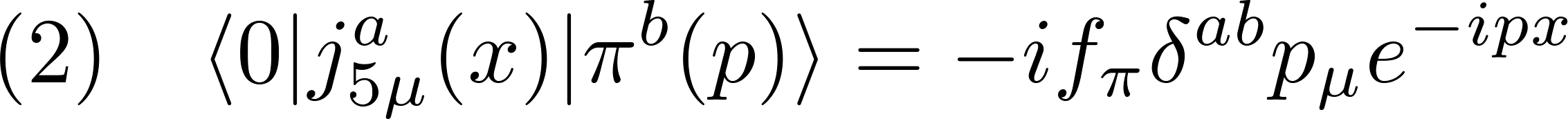 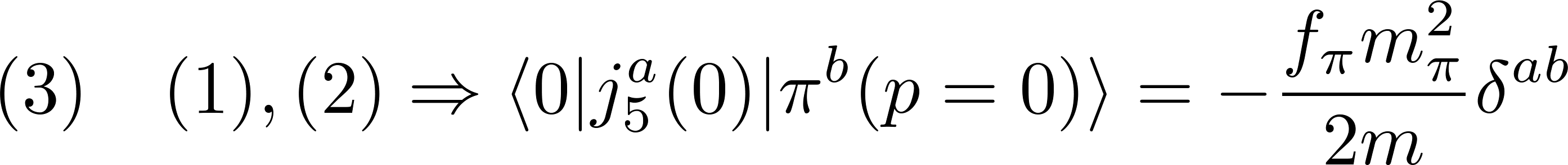 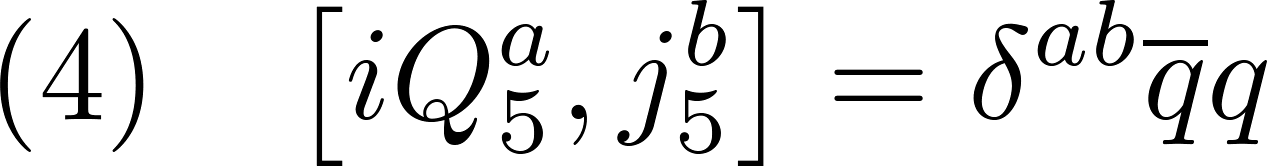 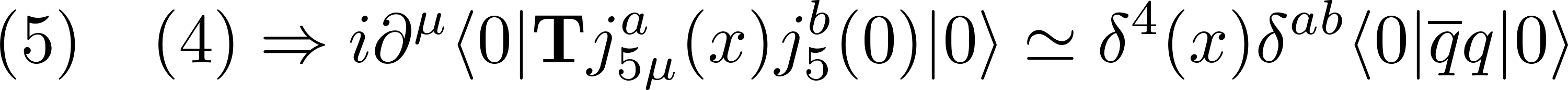 CP3 Higgs Workshop  2012
42
PCDC
Recall from PCAC
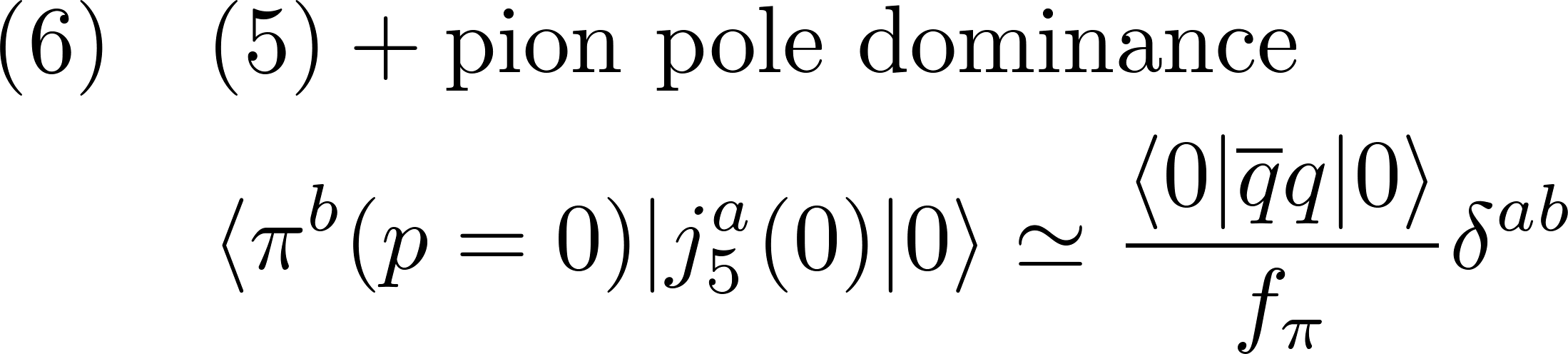 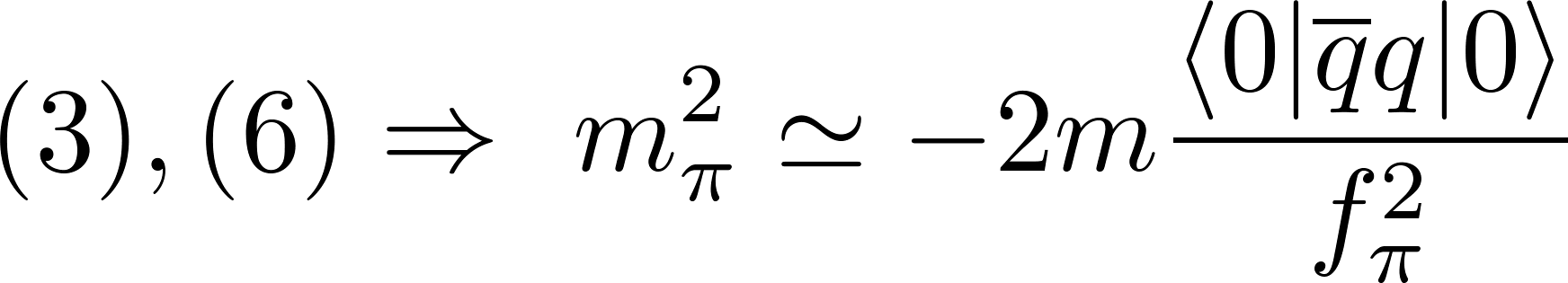 CP3 Higgs Workshop  2012
43
PCDC
A similar analysis holds for PCDC
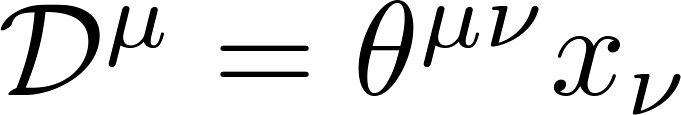 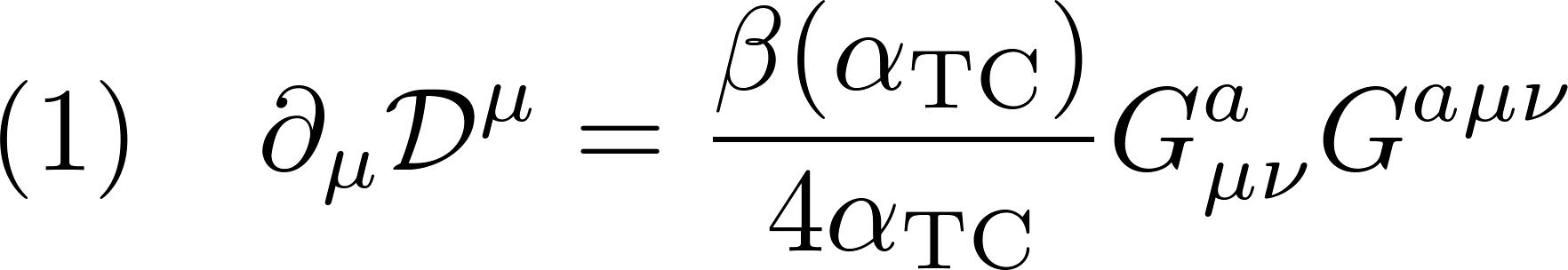 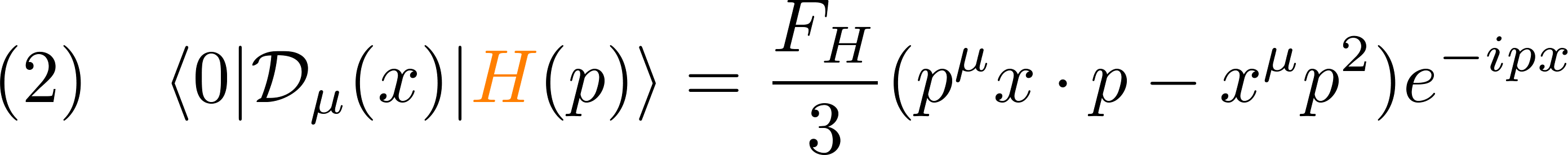 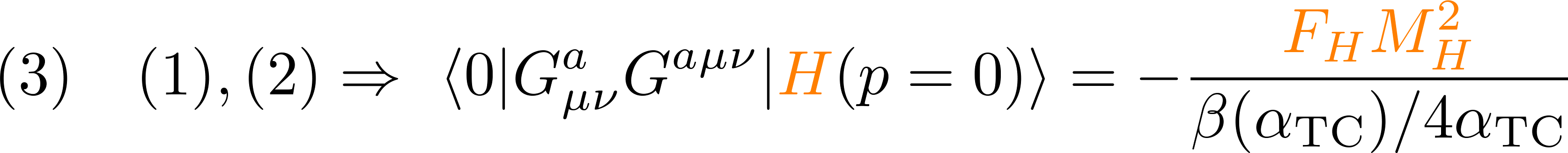 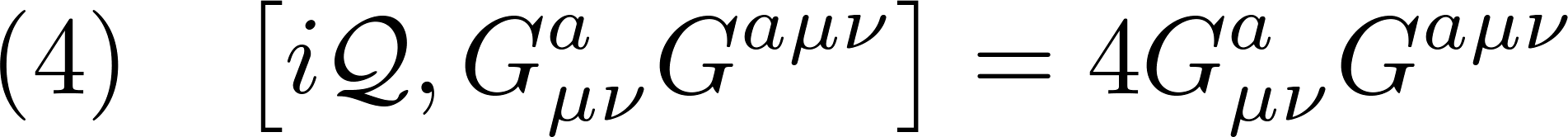 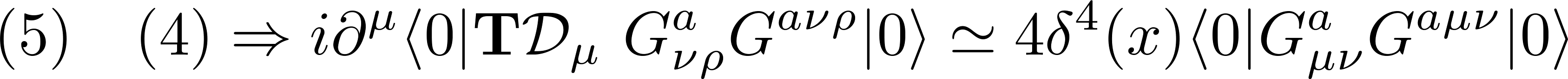 CP3 Higgs Workshop  2012
44
PCDC
A similar analysis holds for PCDC







As before, assume            , which implies,                 and
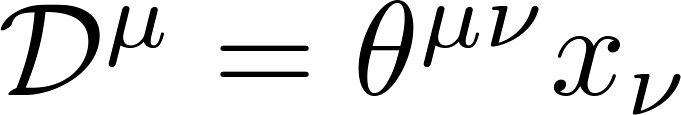 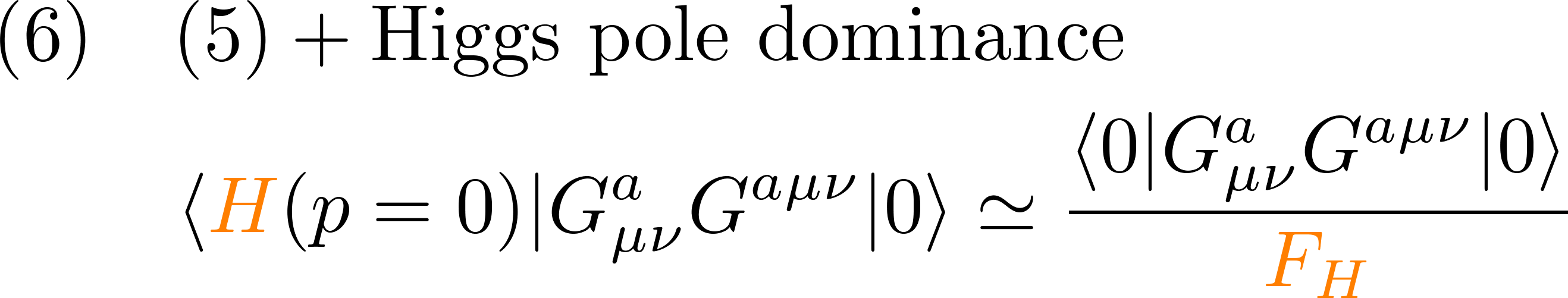 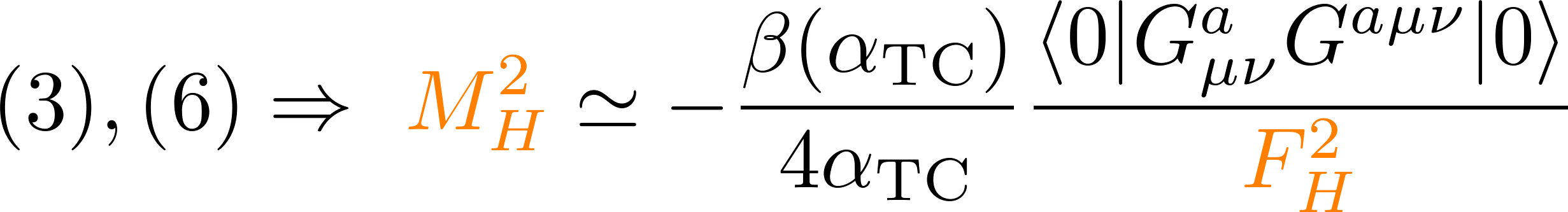 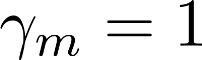 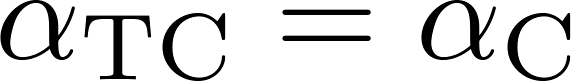 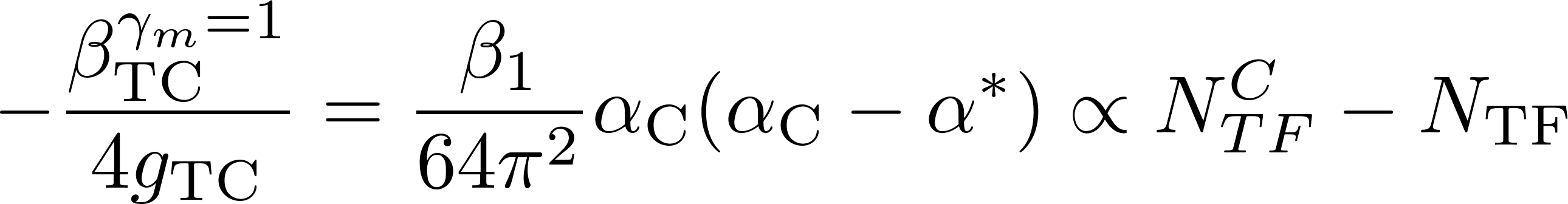 CP3 Higgs Workshop  2012
45
PCDC
Also, assume


Then



Numerical estimates are only possible by giving some mass scale input, so the result is the same as in scaling estimate
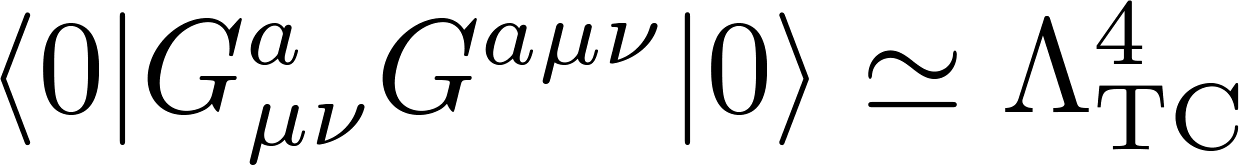 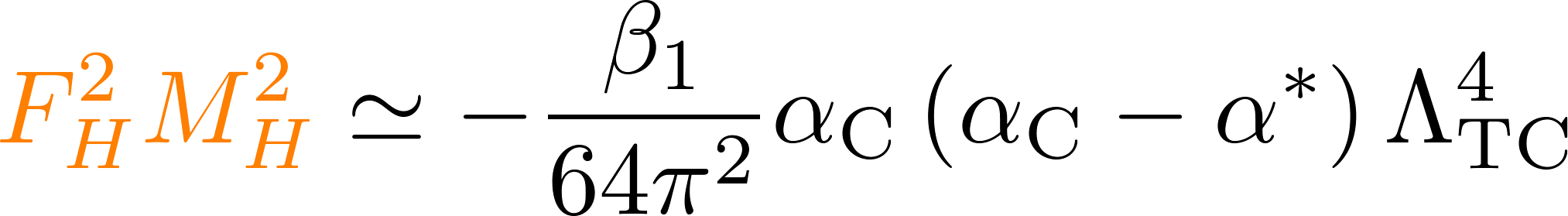 CP3 Higgs Workshop  2012
46
Bethe-Salpeter Equation
Solutions of the Bethe Salpeter equation can be found in the rainbow approximation
The full fermion propagator must be given as input, and in order to compute this, approximations and ansatz are employed
The results obtained by Harada, Kurachi, and Yamawaki are for scaled up QCD, with a large number of techniflavors, approaching the conformal window
Their results show that as the infra-red fixed point approaches the critical coupling,                  , whence, for SU(3) in the fundamental
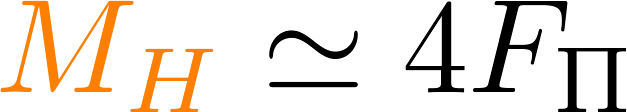 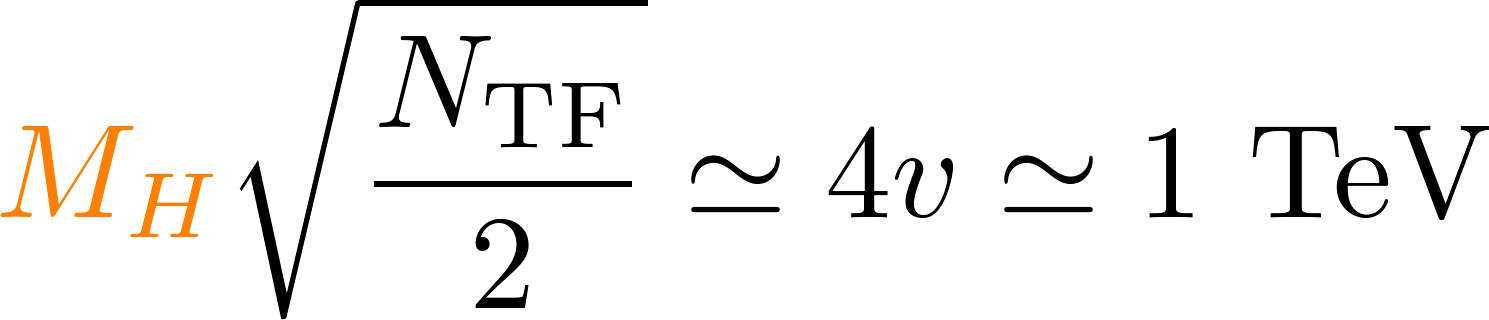 CP3 Higgs Workshop  2012
47
Bethe-Salpeter Equation
The results obtained by Doff and Natale for SU(3) in the fundamental is
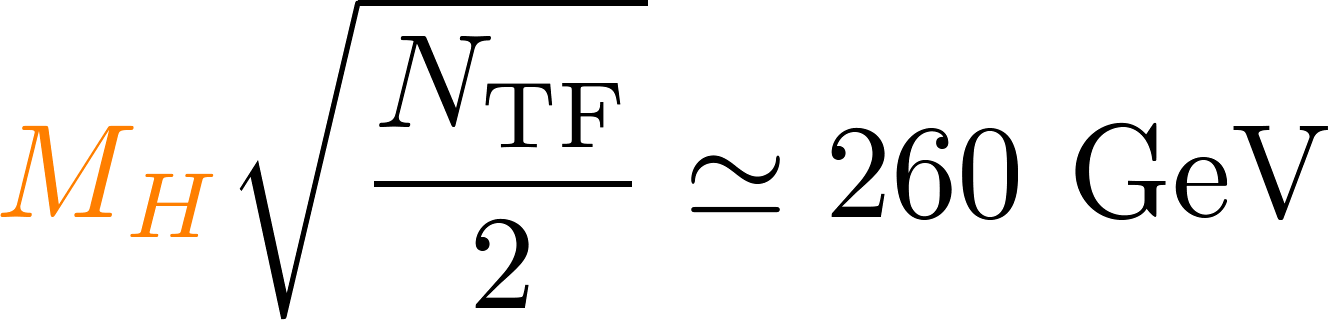 CP3 Higgs Workshop  2012
48
Radiative Corrections to the TC-Higgs Mass
A scaled-up sigma meson, in SU(3) TC with QCD-like dynamics, has mass



The estimates from near-conformal SU(3) TC are



Clearly a reduction, but still far from 125 GeV! We could attain that value by increasing either the number of technicolors or the number of techniflavors. But this is bad for the S parameter!
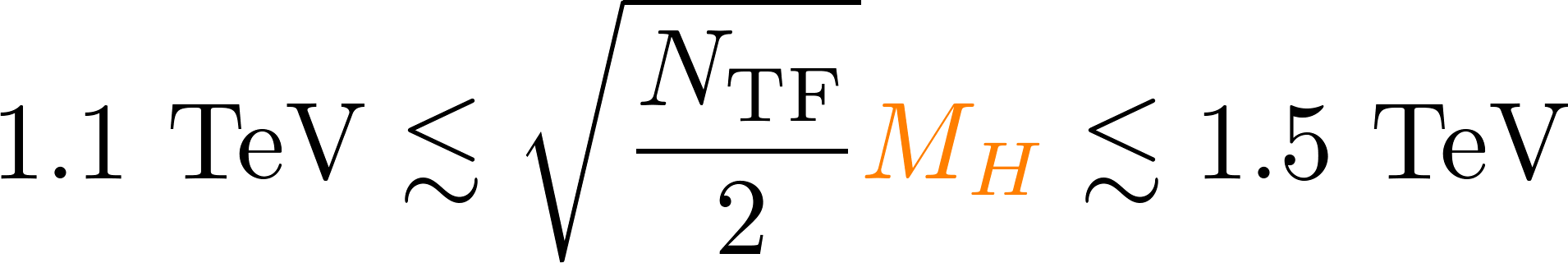 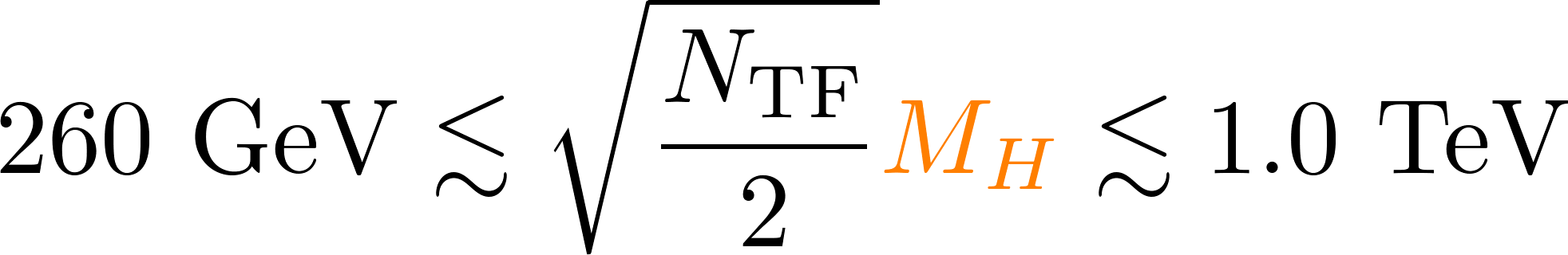 CP3 Higgs Workshop  2012
49
Radiative Corrections to the TC-Higgs Mass
However, we are missing an important contribution to the Higgs mass in TC: the radiative corrections from SM fields. (RF-Frandsen-Sannino 12)
The dominant correction is due to the top loop, and the subdominant from loops of EW gauge bosons




These corrections are quadratic in the cutoff. The latter is estimated to be
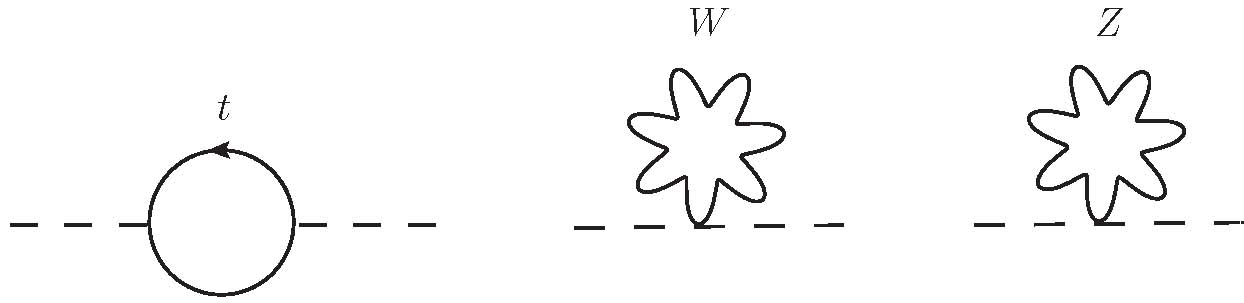 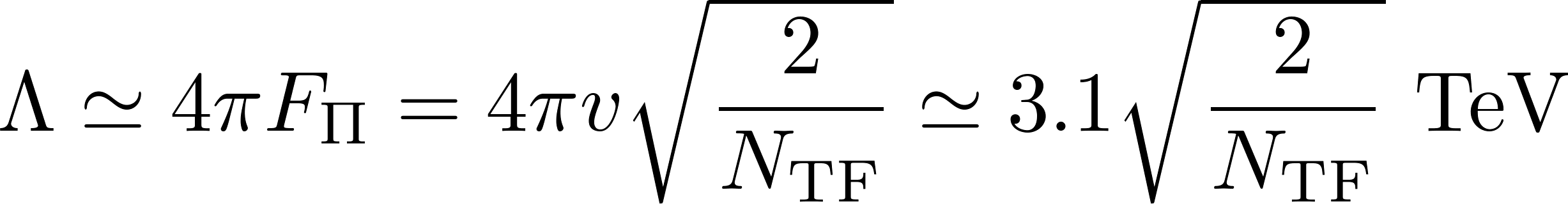 CP3 Higgs Workshop  2012
50
Radiative Corrections to the TC-Higgs Mass
However, we are missing an important contribution to the Higgs mass in TC: the radiative corrections from SM fields
The dominant correction is due to the top loop, and the subdominant from loops of EW gauge bosons
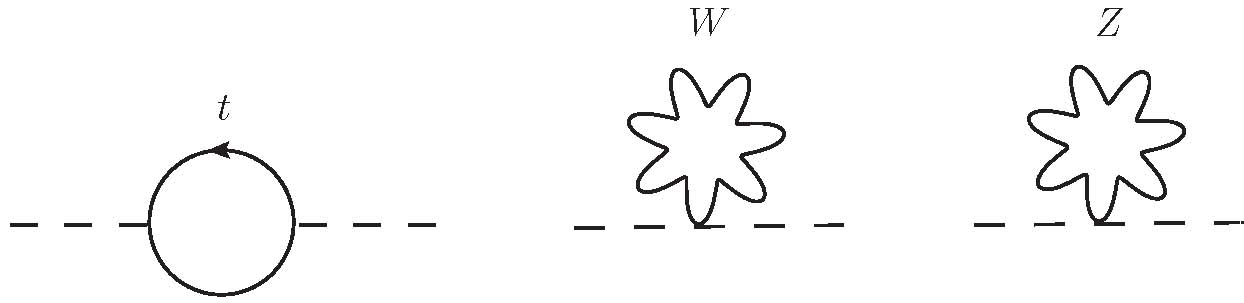 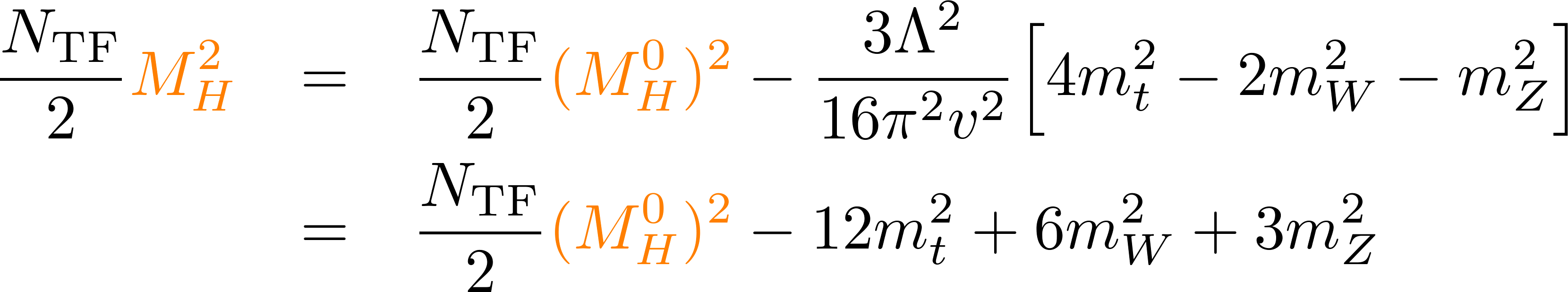 CP3 Higgs Workshop  2012
51
Radiative Corrections to the TC-Higgs Mass
A scaled-up sigma meson, in SU(3) TC with QCD-like dynamics, has dynamical mass


The estimates from near-conformal SU(3) TC are
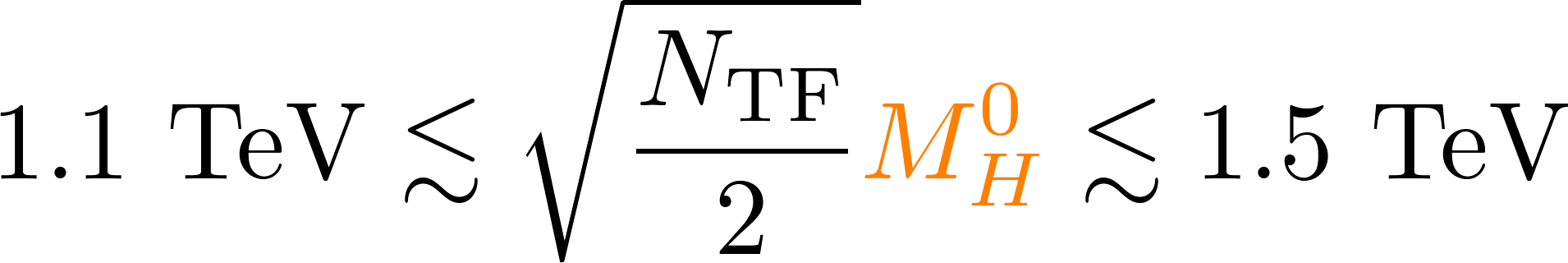 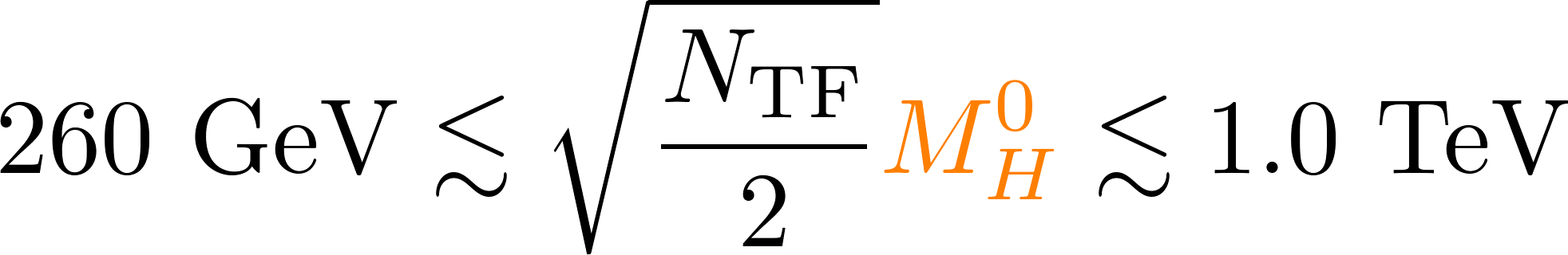 CP3 Higgs Workshop  2012
52
Radiative Corrections to the TC-Higgs Mass
A scaled-up sigma meson, in SU(3) TC with QCD-like dynamics, has mass



The estimates from near-conformal SU(3) TC are
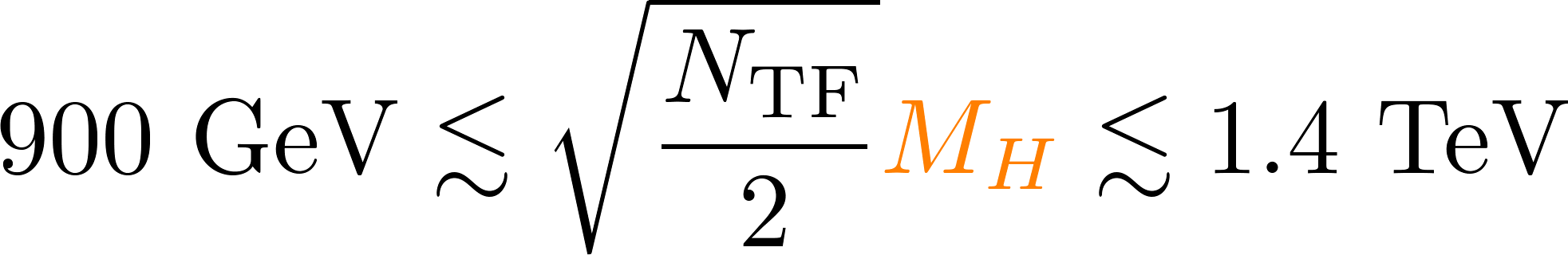 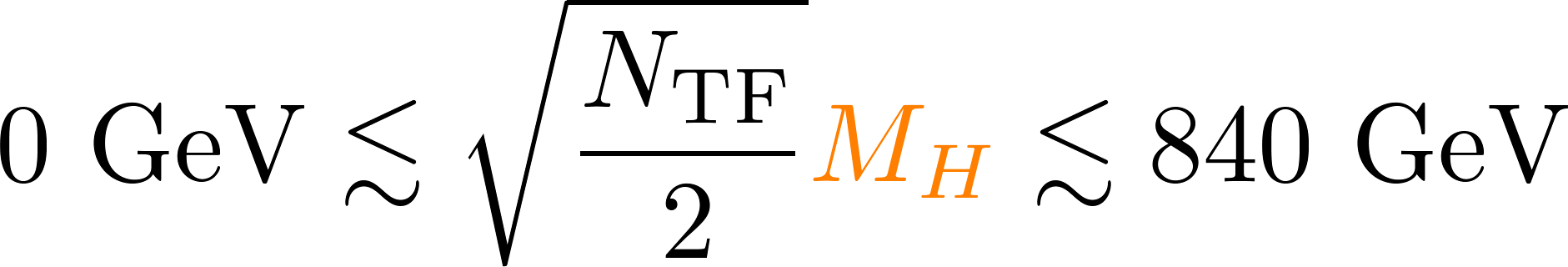 A 125 GeV Higgs boson is possible in near-conformal TC!
CP3 Higgs Workshop  2012
53
Higgs See-Saw in TC
Another possible mechanism to obtain a 125 GeV scalar singlet from intrinsically heavy scalars is the see-saw mechanism. (RF-Frandsen 12)
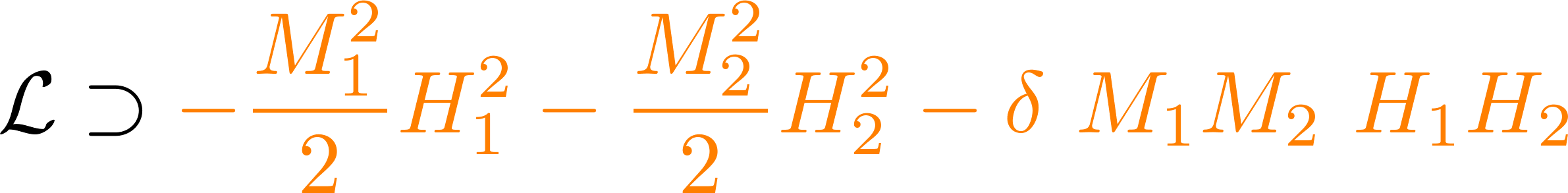 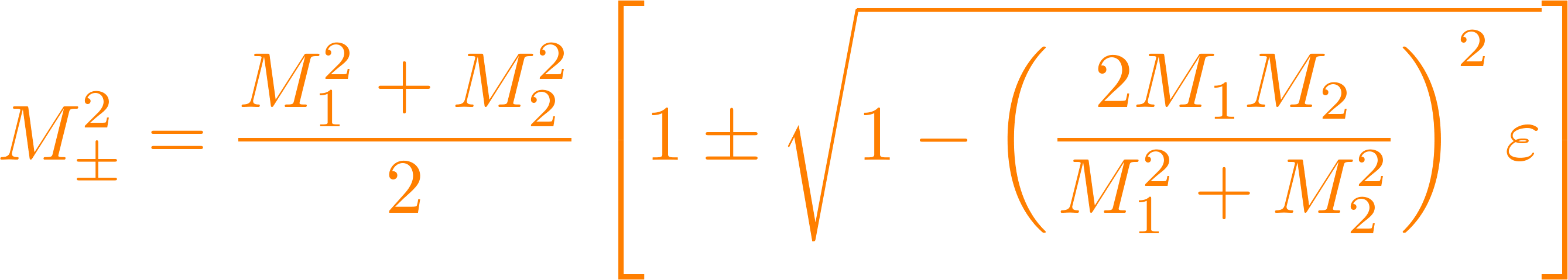 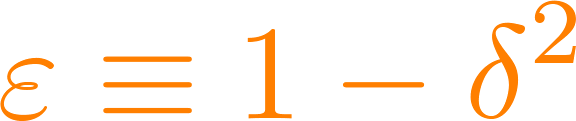 CP3 Higgs Workshop  2012
54
Higgs See-Saw in TC
Another possible mechanism to obtain a 125 GeV scalar singlet from intrinsically heavy scalars is the see-saw mechanism.
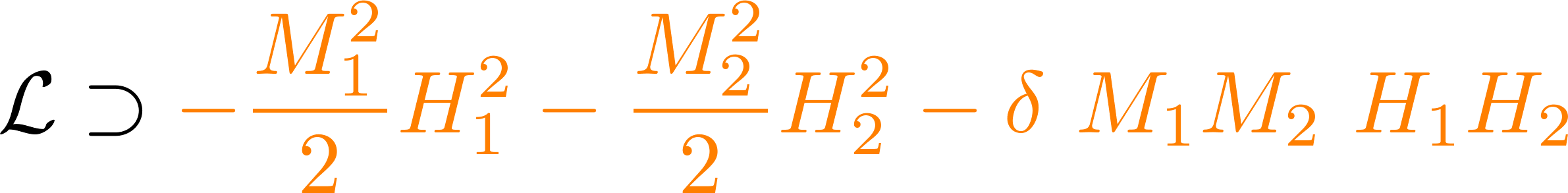 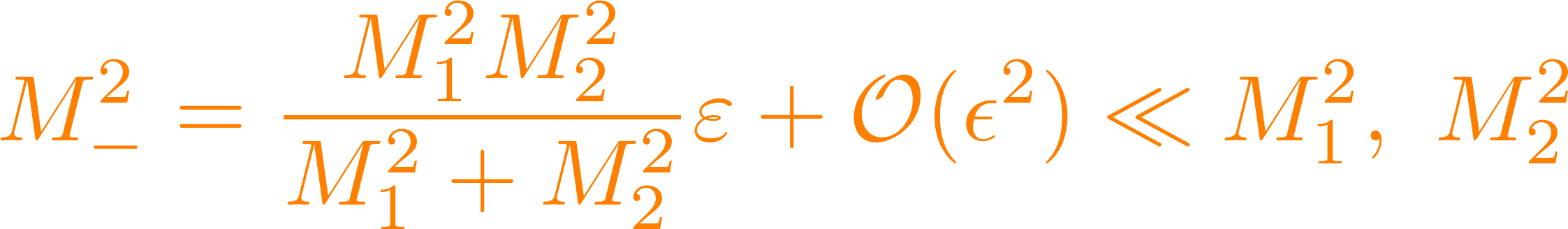 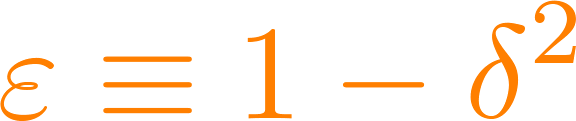 CP3 Higgs Workshop  2012
55
Higgs See-Saw in TC
TC theories with technifermions transforming under two different representations feature two different singlets and a mixing of order one!

Examples of two-scale TC theories are 
ultra-minimal TC (Ryttov-Sannino 08)
Low-scale TC (Eichten-Lane 08)

In these theories the diagonal scalar singlet masses are of order of 1 TeV, but the lightest mass eigenstate is much smaller!
Radiative corrections and near-conformal dynamics (if applicable) further reduce the mass of the lightest scalar singlet.
CP3 Higgs Workshop  2012
56
Conclusions
When scaling up the     meson from QCD, there is a new ingredient to be added in TC: the one-loop correction from the top quark!
Without the radiative corrections the Higgs in QCD-like TC would be heavier than 1 TeV.
The top loop gives a large and negative correction to the TC-Higgs mass.
Also the Higgs see-saw mechanism, in two-scale TC, naturally gives a light scalar singlet.
Near-conformal dynamics is an additional help to achieve the 125 GeV target. 
The next years of running at the LHC are likely to give a definitive answer on TC.
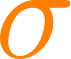